Nexus (EC-8607) massage chair service guide
Table of Contents

一、Product introduction

二、Massage chair tools and use

三、Circuit working principle

四、Massage chair removal instructions

五、Massage chair fault judgment
二、Massage chair tools and use
1.tools
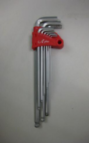 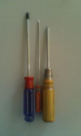 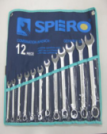 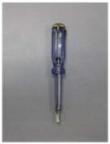 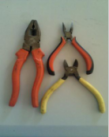 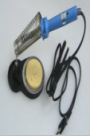 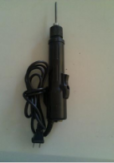 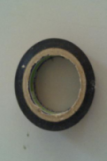 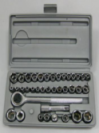 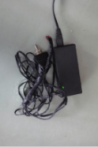 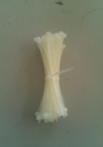 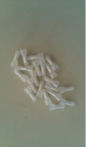 2.Usage of multimeter
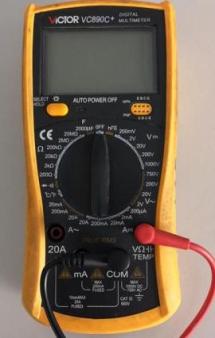 LED display
HFE test socket
DC voltage Test gear V-
Data hold switch
Resistance test gear Ω
Gear dial
AC voltage test gear V~
Buzzer (diode test gear）
Measuring port
Measuring port
2.1、Function of the test gears 
Data hold switch：Memorize the measured data for comparison。
Buzzer (diode test gear）：Measure the quality of diode, the on-off and alarm function of circuit
Resistance gear test gear：Measure the quality and value of resistance
DC voltage Test gear V-：Measure DC voltage
AC voltage test gear V~：Measure AC voltage
VΩ / COM：VΩ Red pen port (+ pole) during test, black pen port (- pole) during com test
Note: when carrying out resistance or voltage test, it is necessary to select a suitable range. If the range is too small to be measured, and the range is too large, the test error range is large; if the voltage is not known, it is necessary to select a range measurement with a large windlass.
2.2、On / off measurement of lines
As shown in the left picture, first set the multimeter to the buzzer and power it
When the switch is on, the multimeter will display "0."; then contact the two probes with the ends of the red wire
At this time, the multimeter still shows "1." there is no change, which means there is an open circuit in the middle of the wire, that is, the line is open.
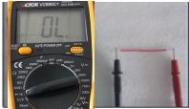 open circuit
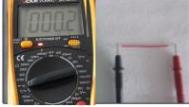 As shown in the picture on the left, if the multimeter shows the number of ". 002" or ". 00n" and gives an alarm, it means that the wire is connected.
close circuit
2.3、Measurement of AC voltage
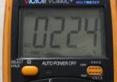 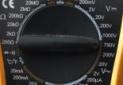 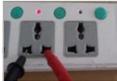 As shown in the picture above: measure the household plug-in board power supply (220V), select the range of 750, and the test result shows "224", indicating that the actual voltage of this group of sockets is 224v at the moment (the switch is pressed down, so there is power, and the light is on).
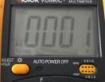 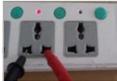 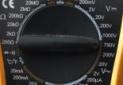 As shown in the above picture: measure the power supply (220V) of our household plug-in board, select the range of 750, and the test result is displayed as "001", indicating that the actual voltage of this group of sockets is 0V at the moment (the switch is not pressed down, so there is no power, and the light is not on).
2.4、Measurement of dc voltag
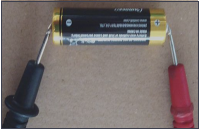 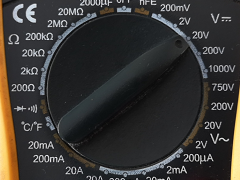 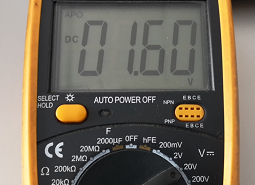 As shown in the figure above: the test result shows "1.58", indicating that the voltage at both ends of the battery has1.58V, and the red watch pen is connected to the battery's "+" pole, while the black pen is connected to the electromagnetic "-" pole.
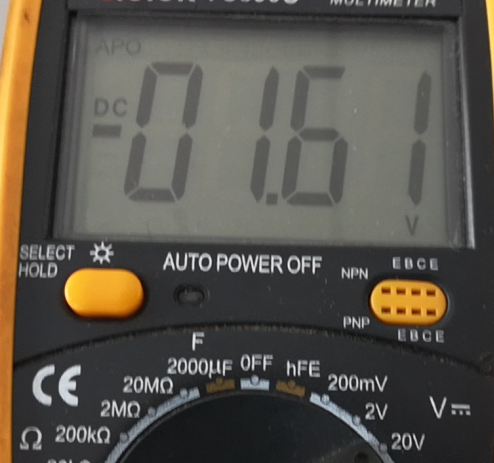 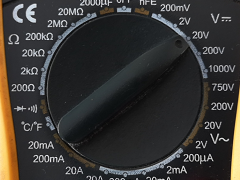 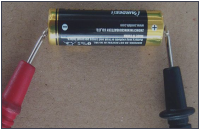 As shown in the figure above: the test result shows "-1.58", indicating that the voltage at both ends of the battery has1.58V, and the red watch pen is connected to the battery "-" pole, and the black pen is connected to the electromagnetic "+" pole.
第页
3、Circuit working principle
1、main PCB：
J12：backrest count
J11：legrest count， connect under seat PCB J1
J18：Power PCB CON3
J10：POWER2,connect under seat PCB J1
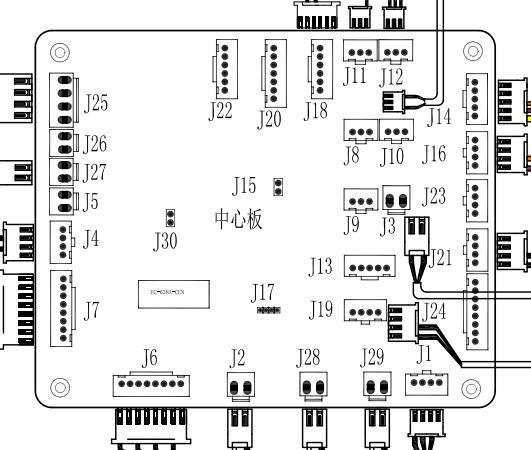 J14：remote control
,gear box,legrest signal,connect under seat J1
J25：Power PCB CON2
J16：voice communication ,connect under seat PCB J3
J27：connect under seat PCB J4（24V）
J3：5V  output，connect under seat PCB J2
J4：heater,connect under seat PCB J4
J21：Pain detection
connect under seat PCB J1
J19：Bluetooth，connect under seat PCB J1
J7：aerate，connect under seat PCB J5
J1：RGB,connect under seat PCB J3
J28：backrest actuator
J29：legrest actuator
J6：aerate，connect under seat PCB J5
J2：air
pump（AC24V）
J32: air valve(under seat)
J16:3-way air valve(under seat)
1、 under seat PCB：
J31：wireless charger
J7：right side panel switch PCB J1
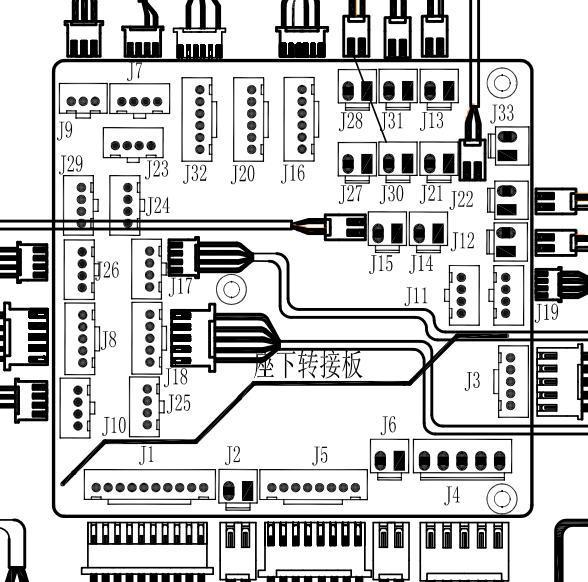 J9：legrest actuator count
J13：3D PCB CN17
J17：legrest PCB J2
J15白：voice interaction PCB J2
J26：3D PCB CN3
J12：heating(backrest)
J18：remote control J1
J19红：Side panel light strip
J18：right side panel switch PCB J1
J3：RGB conversion input main PCB J1
J10：voice interaction PCB J3
J1：Bluetooth，legrest count，Pain detection，remote control，side panel signal、5V output
、legrest/gear box/remote control/side panel communicate
J6：Reserved 12V power supply
J5：shoulder, seat, and waist inflatable connection main PCB J6
J4：heating(backrest)，24V input connection mian PCB J4、27
J2：5V input, connection main PCB J3
J13：Upper leg extension test J1
J14：lower leg extension test
3、legrest PCB：
J7：Count and position of foot rolls on the bottom of the feet
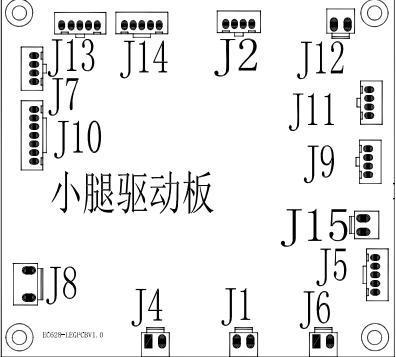 J9：Anti pinch hand detection ，leg switch PCB
J10：lower leg air， switch PCBJ6
J5：lower leg air
J8：24V input  under seat PCB
J4：upper leg motor
J1：foot massage
J6：lower leg motor
J1：side panel controller、24V、air、under seat PCB J30 、J13 、 J8、Bluetooth PCB J7
J5：Bluetooth PCB J6
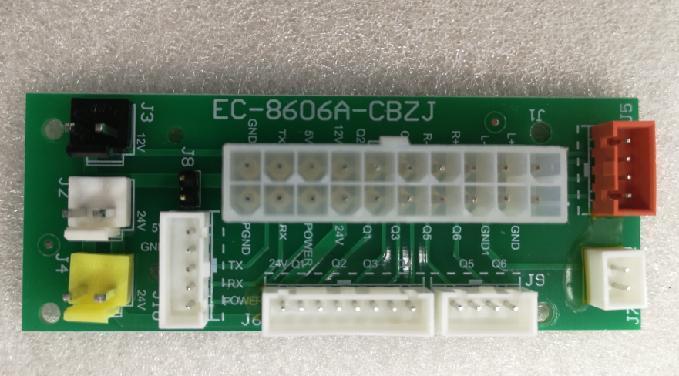 J4：Bluetooth PCB J1
J10：side panel controller J2
4、side panel switch PCB：
5、3D PCB：
CN1:Connected to expansion speed disk
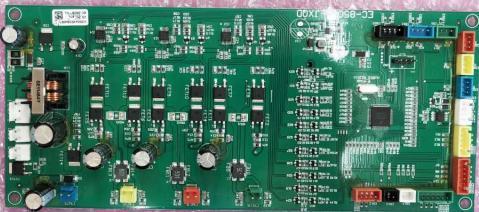 CN7：rolling speed disk
CN8：kneading  
 speeddisk
CN3：under seat PCB J26
CN17：under seat PCB J13
CN6：kneading  disk
CN15&CN16：GEAR BOX
heater
CN5：rolling disk
CN4：3D disk
CN21：tapping motor
CN20：kneading motor
CN19：rolling motor
CN18：3D motor
CN13&CN14：heater sensor
4、Massage chair removal instructions
1.1、Internal structure diagram (overall)：
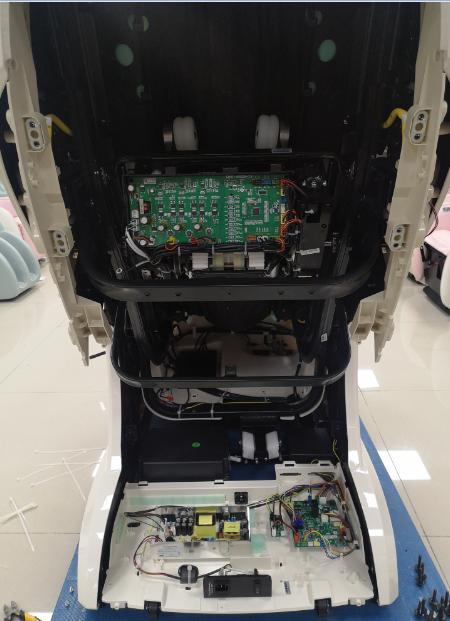 legrest actuator
GEAR BOX
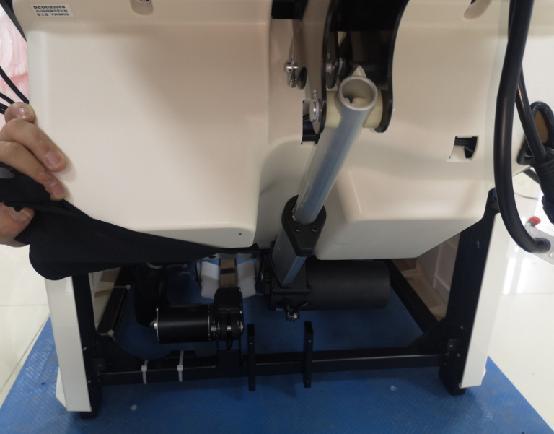 under seat PCB box
air pump
main PCB box
backrest actuator
1.2、Internal structure diagram （main PCB box）：
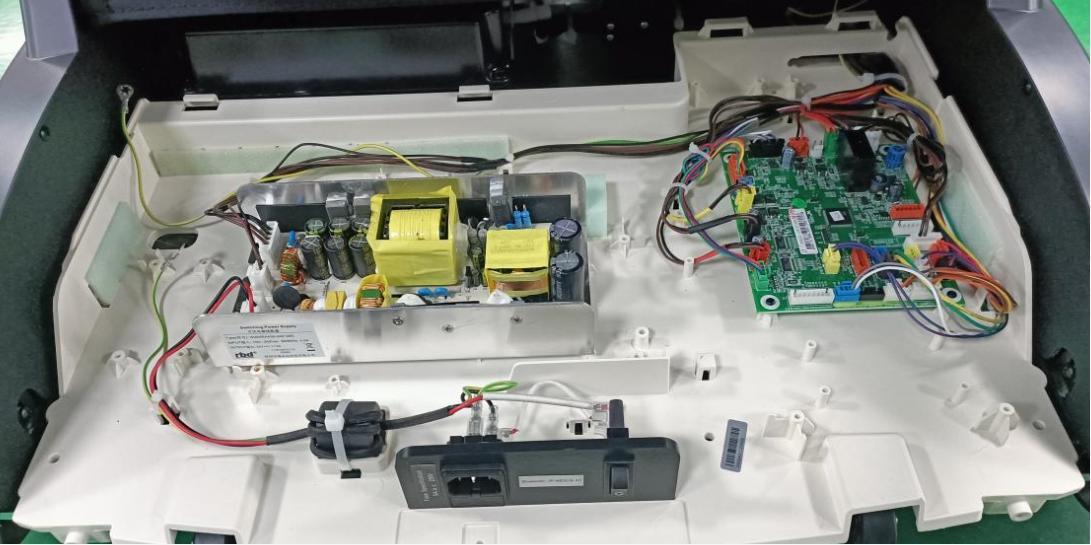 power PCB
Switch panel
main PCB
1.3、Internal structure diagram（legrest）：
Telescopic motor（upper legrest）
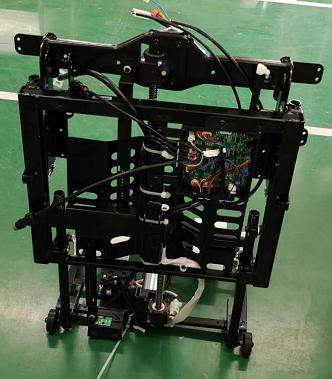 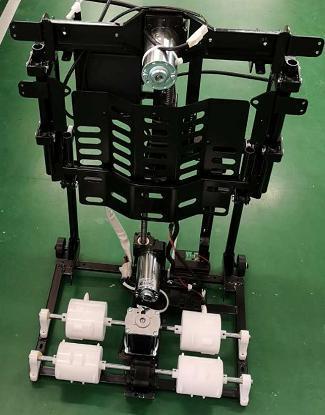 Telescopic motor（lower legrest）
legrest PCB
legrest switch PCB  box
Pinch prevention detection component
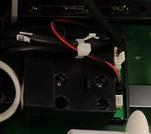 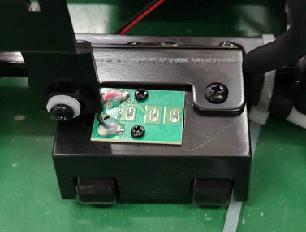 foot massage
2、disassembly of the pillow：
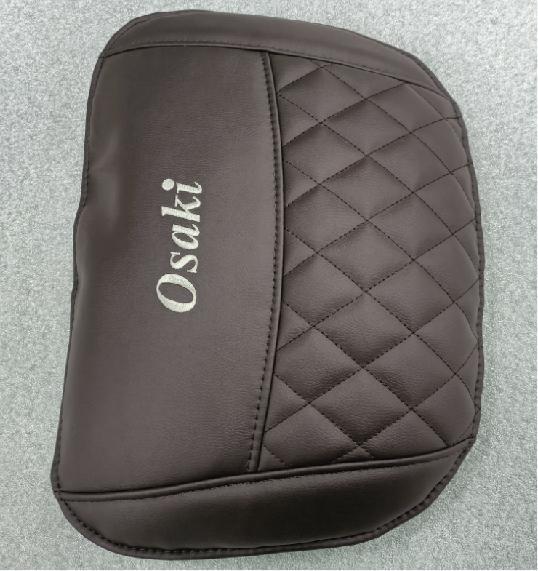 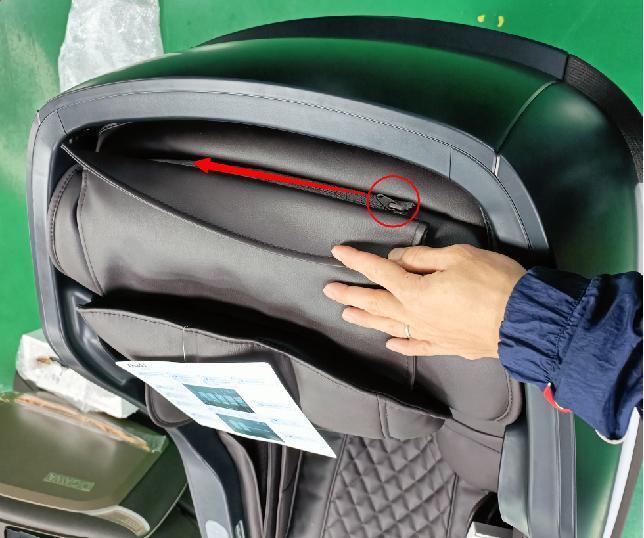 1. unzip the zipper
2. pillow
3、disassembly of backrest pad：
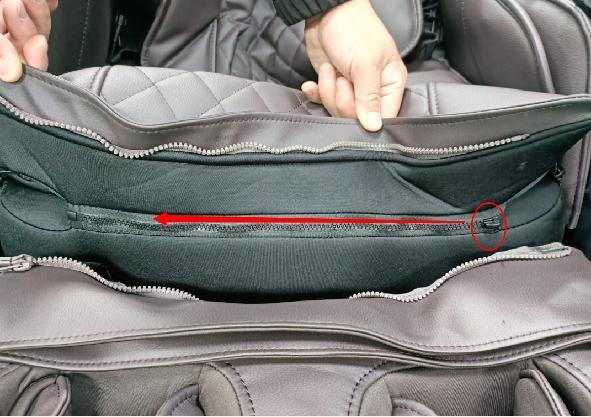 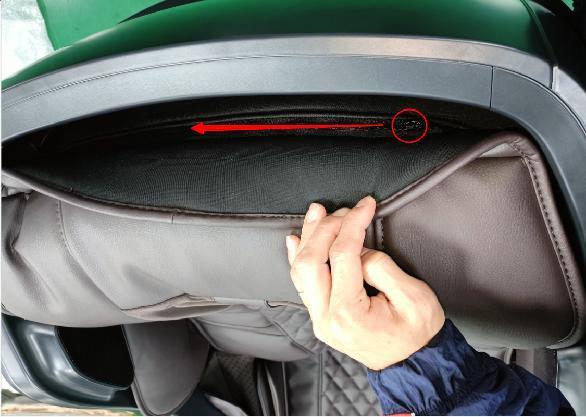 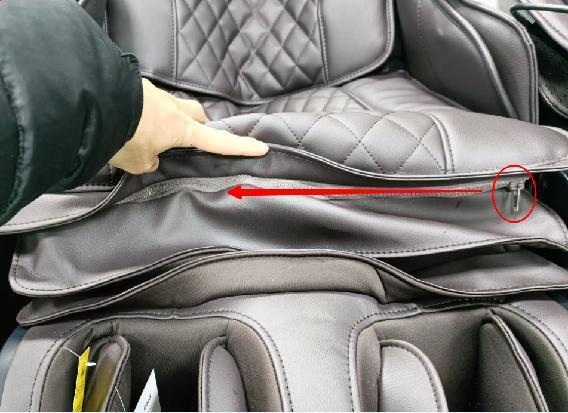 1. unzip the zipper
3. unzip the zipper
2. unzip the zipper
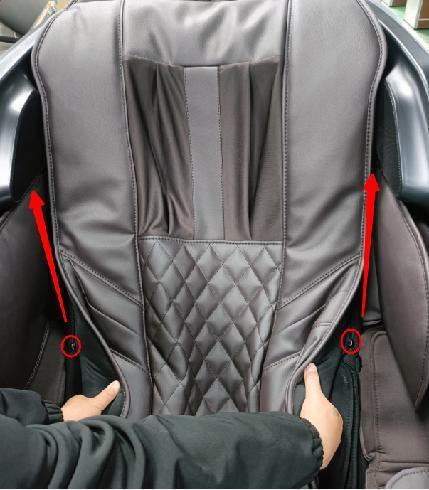 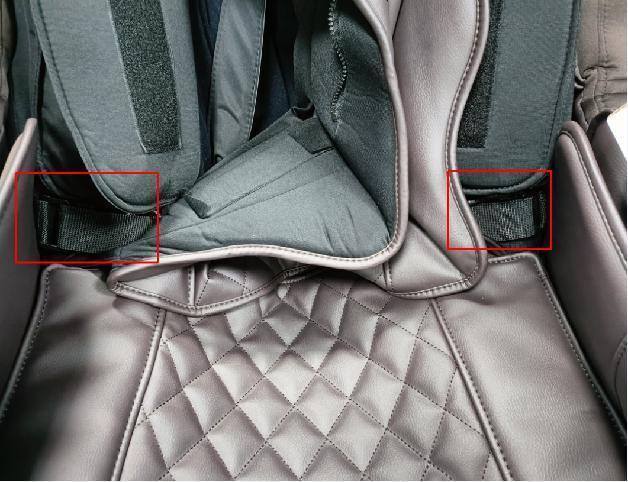 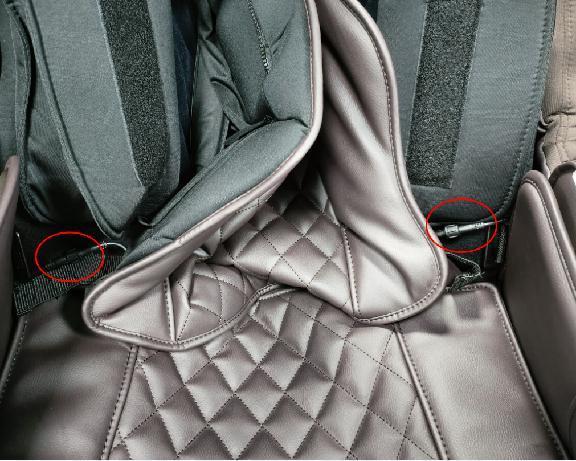 6. Disconnect the heating terminals on both sides
5. Remove Sticky Wool Buckle
4. unzip the zipper
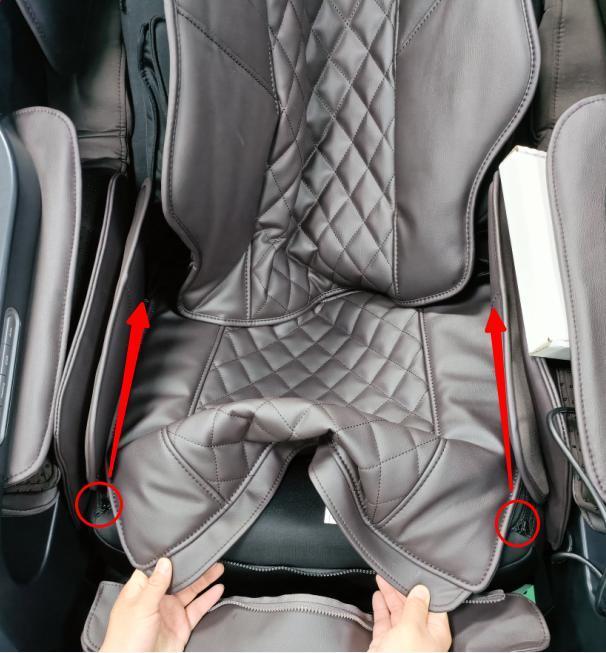 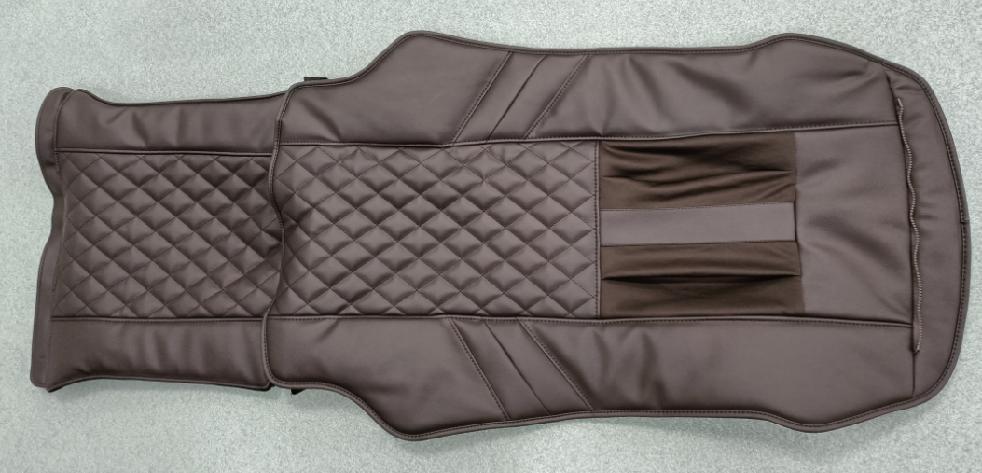 8.  backrest pad
7.  unzip the zipper
4、disassembly of rear cover：
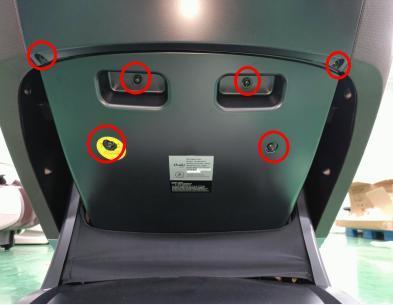 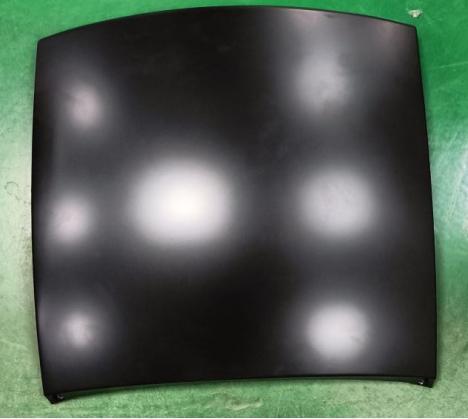 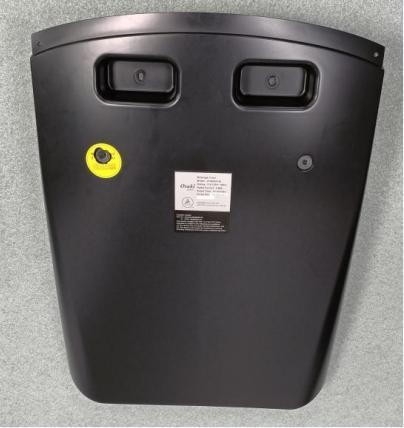 1. remove 6 screws
2. upper rear cover
3. rear cover
5.1、disassembly of right side panel cover：（remove the rear cover first）
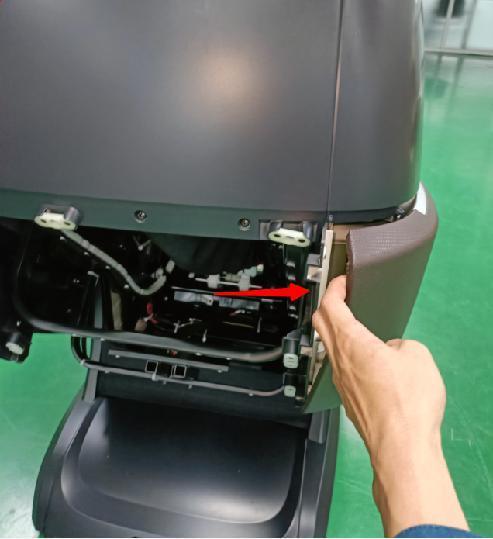 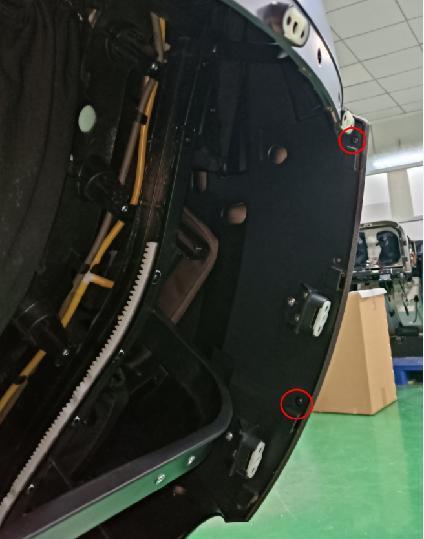 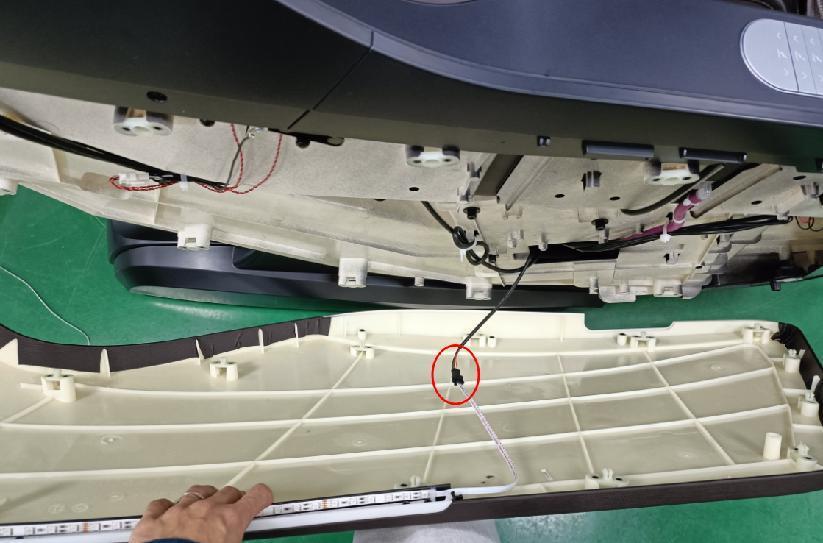 3. Disconnect the LED strip terminals
2. Pull apart the right side panel cover
1. remove 2 screws
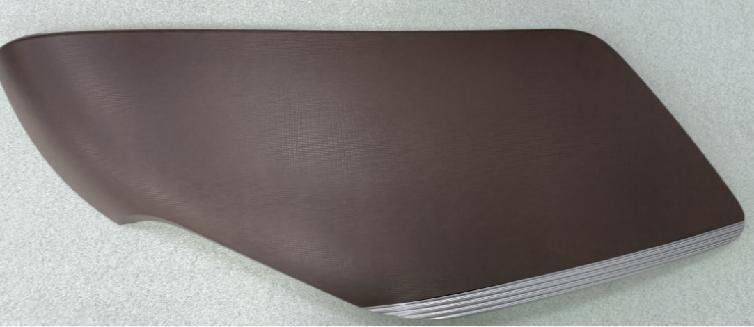 4. right side panel cover
5.1.1、disassembly of voice interaction PCB：（remove the right side panel cover first）
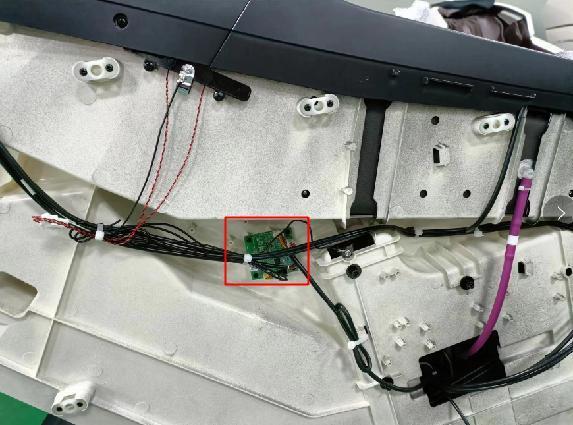 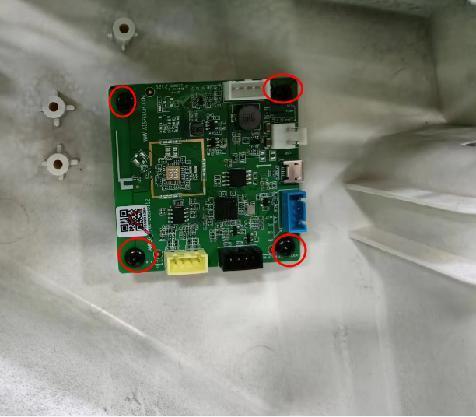 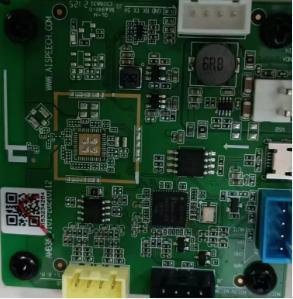 1. Disconnect the terminals of the voice interaction PCB
2. remove 4 screws
3. voice interaction PCB
5.2、disassembly of left side panel cover：（remove the rear cover first）：
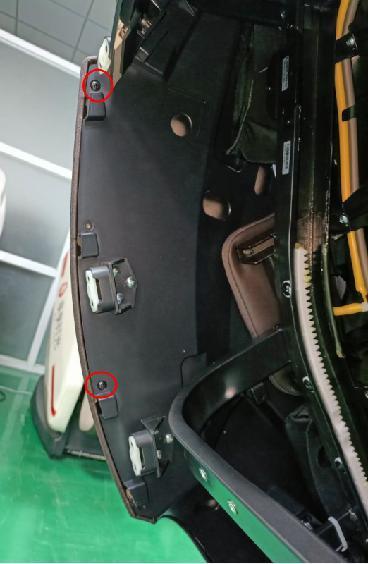 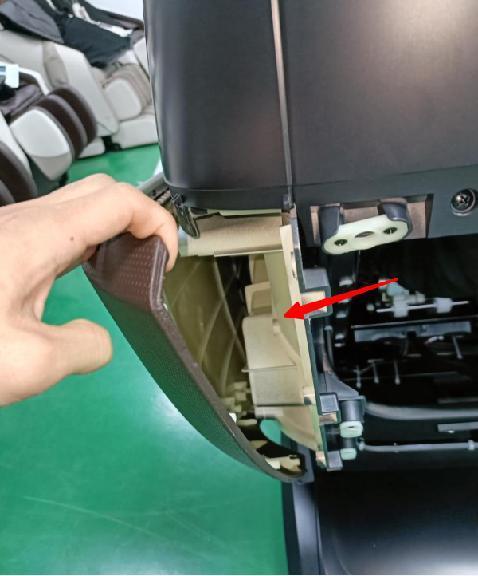 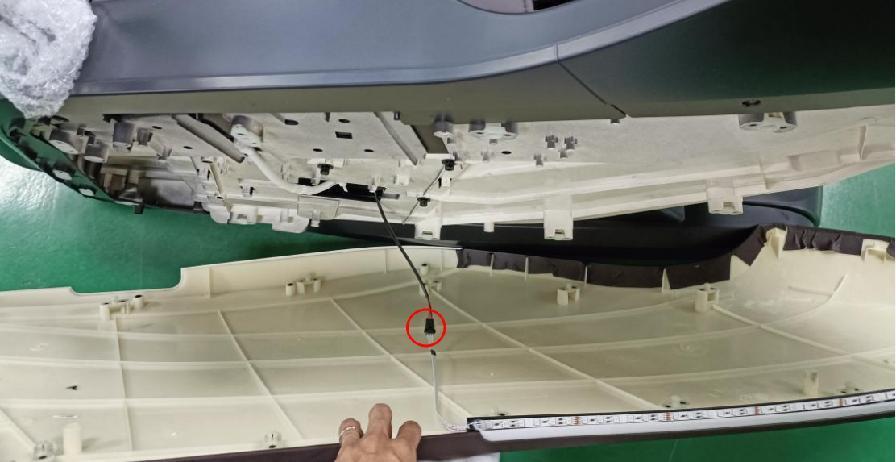 3. Disconnect the LED strip terminals
1.  remove 2 screws
2.  Pull apart the left side panel cover
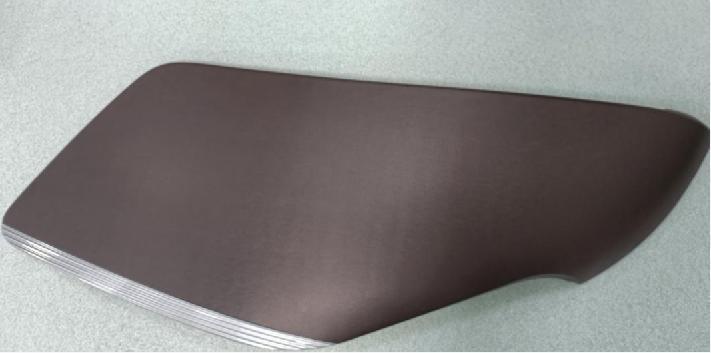 4. left side panel cover
6、disassembly of right front side panel cover and right upper side panel cover:(remove the right side panel cover first)
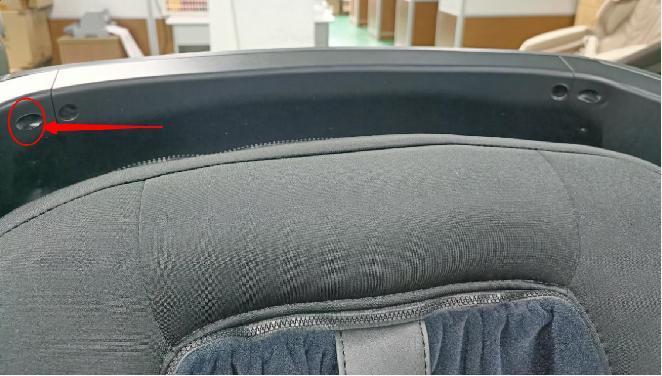 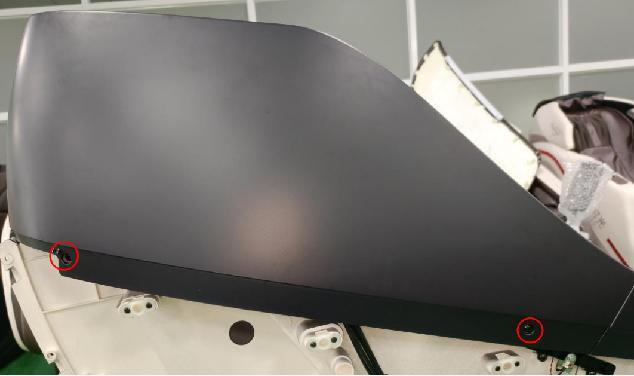 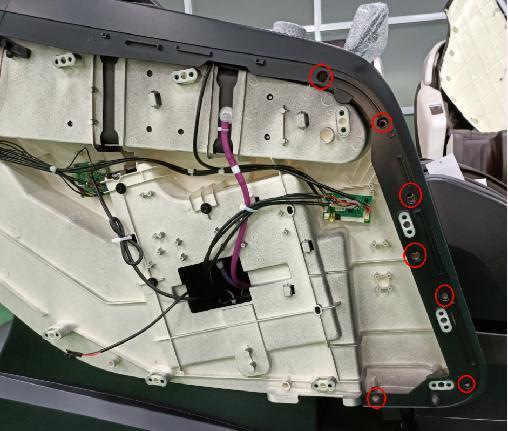 1. remove 1 screw
2. remove 2 screws
3. remove 7 screws
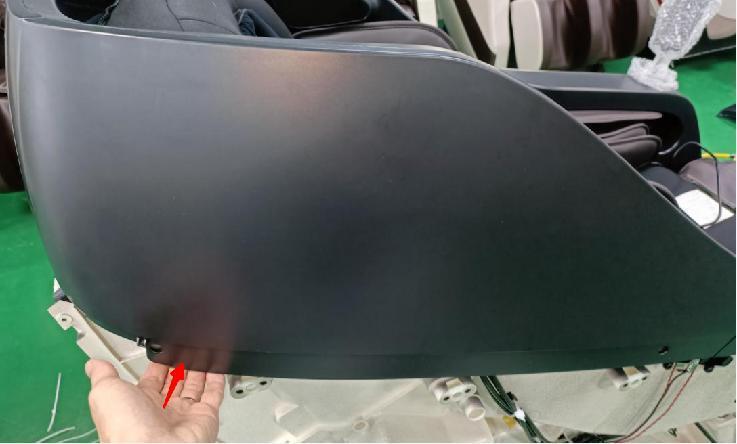 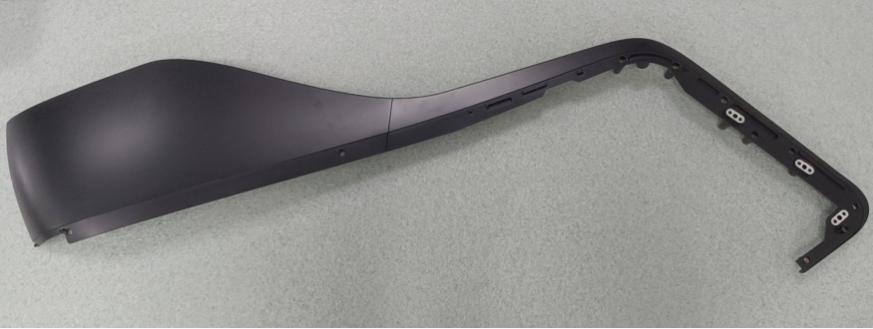 5. right front side panel cover and right upper side panel cover
4. Pull apart the right front side panel cover and right upper side panel cover
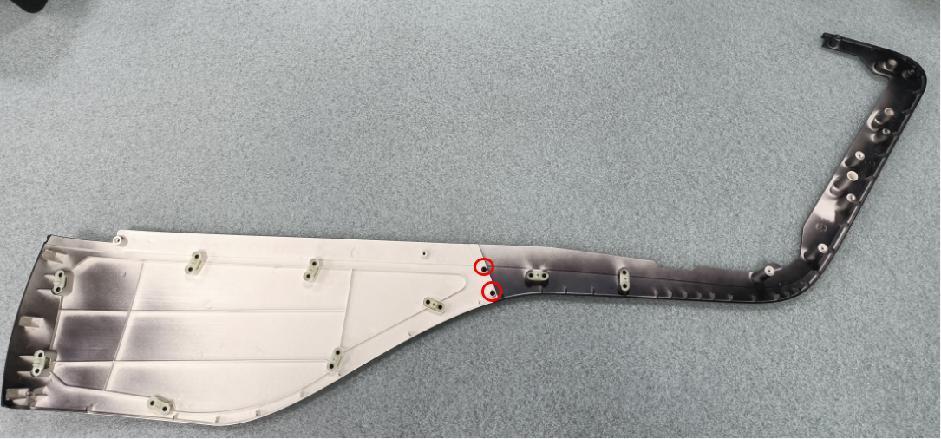 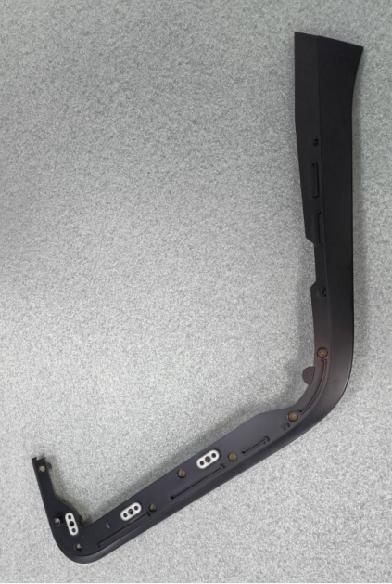 1. remove 2 screws
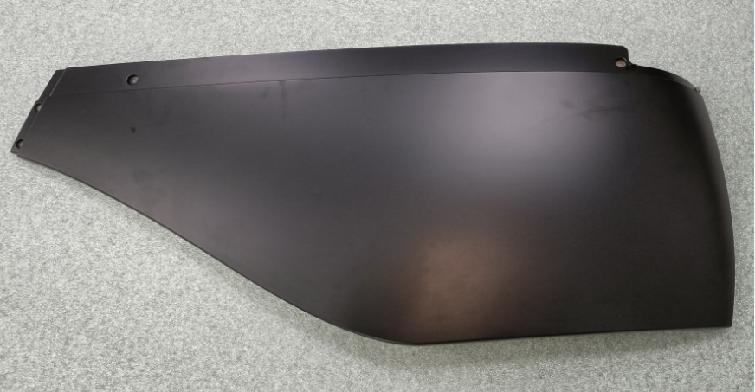 2. right upper side panel cover
3. right front side panel cover
7、disassembly of left front side panel cover and left upper side panel cover:(remove the left side panel cover first)
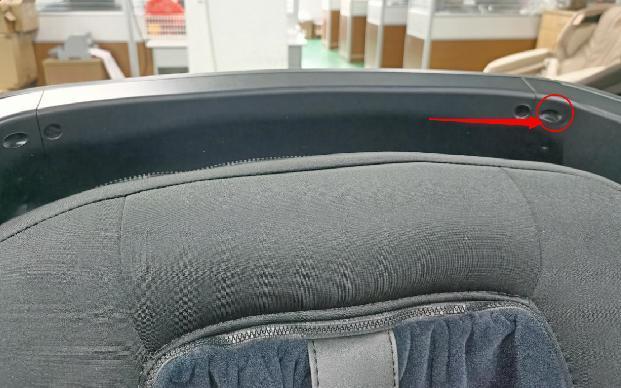 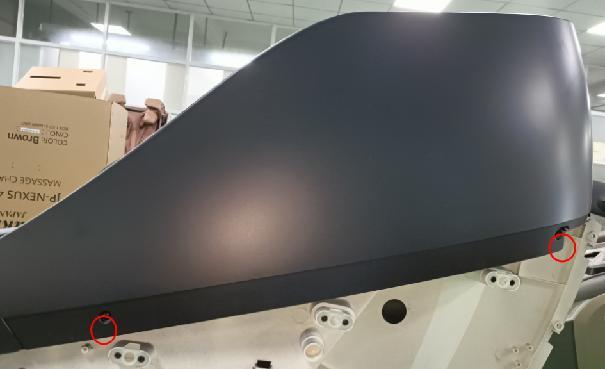 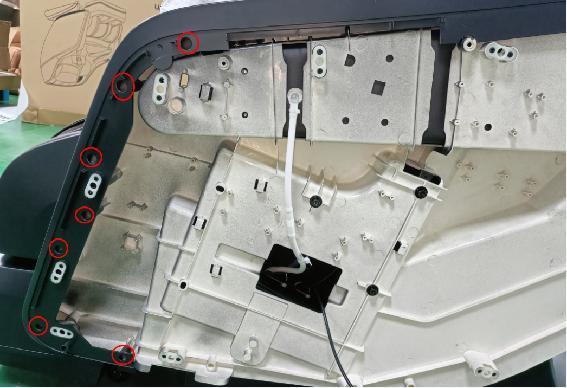 1. remove 1 screw
2. remove 2 screws
2.  remove 7 screws
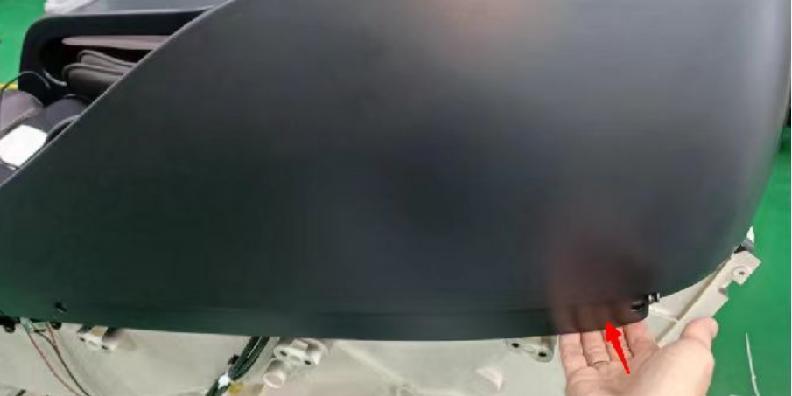 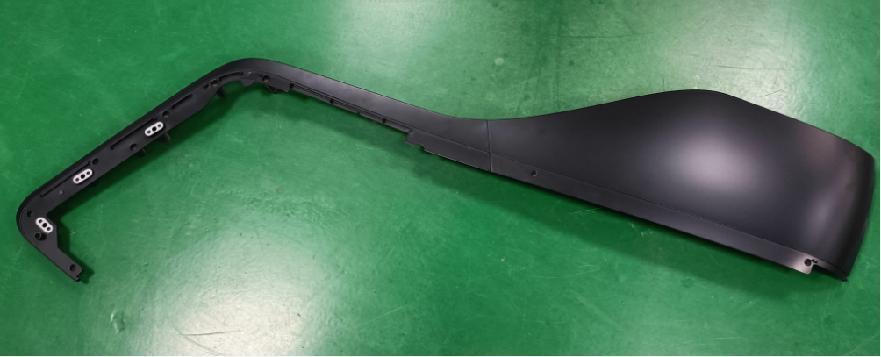 5. left front side panel cover and left upper side panel cover
4. Pull apart the left front side panel cover and left upper side panel cover
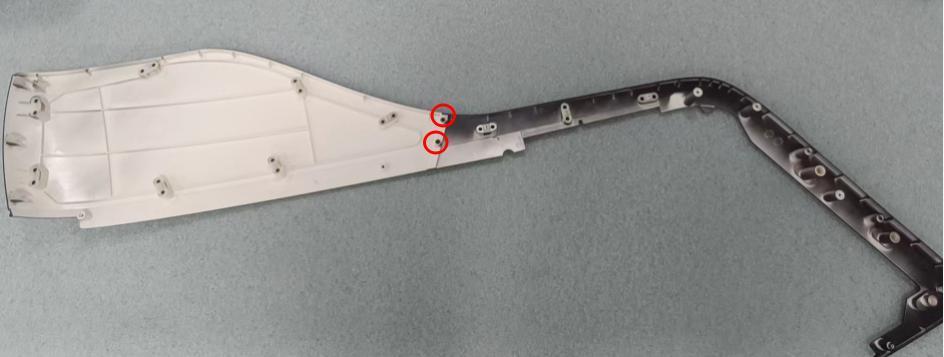 1. remove 2 screws
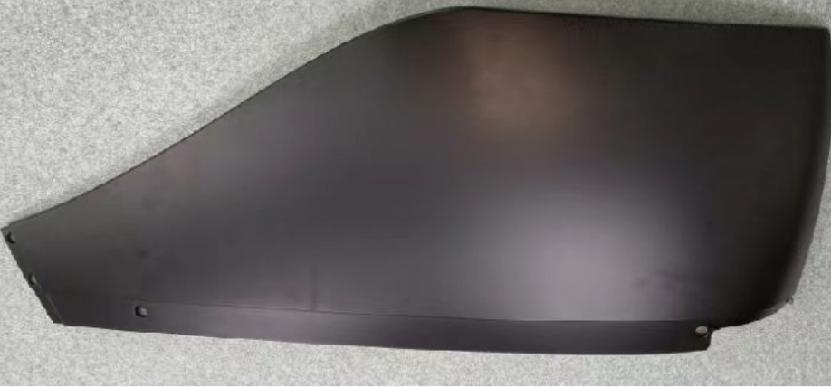 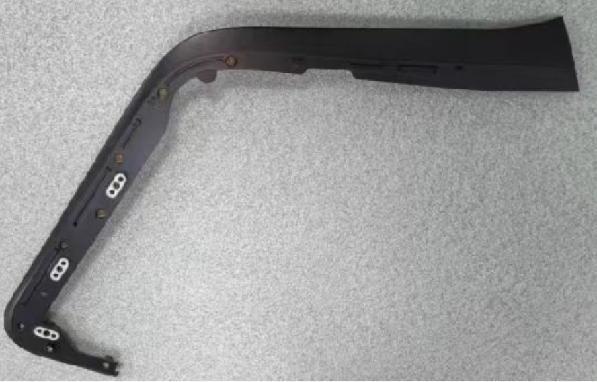 2. left upper side panel cover
3. left front side panel cover
7、disassembly of middle outer hood:(remove left&right side panel cover,left&right front side panel cover,left &right upper side panel cover first)
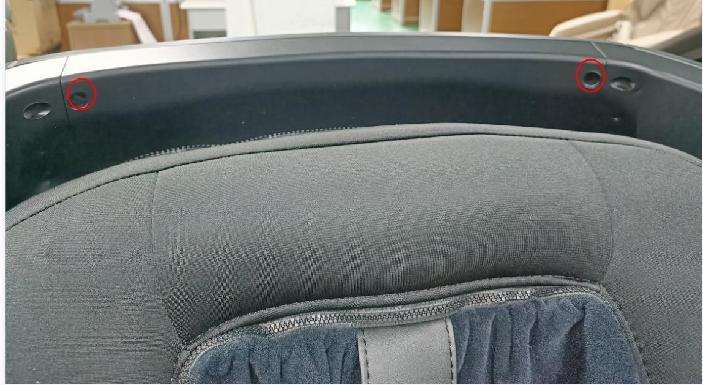 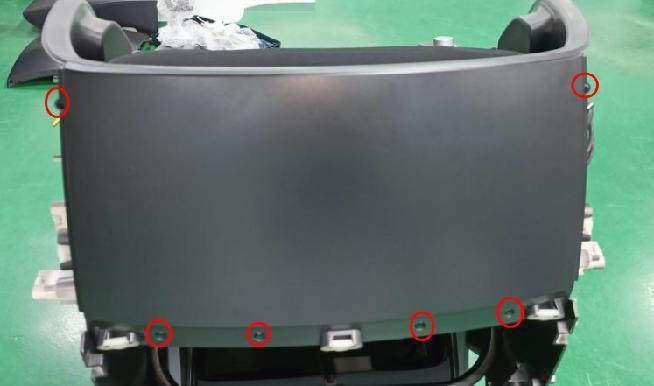 2. remove 6 screws
1. remove 2 screws
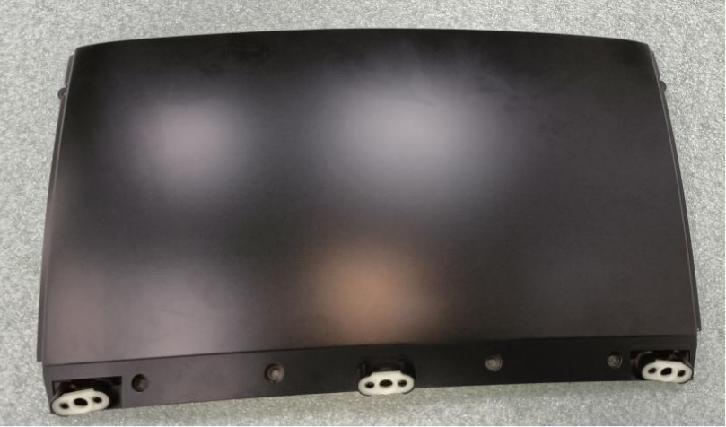 3 middle outer hood
7.1、disassembly of Bluetooth PCB：
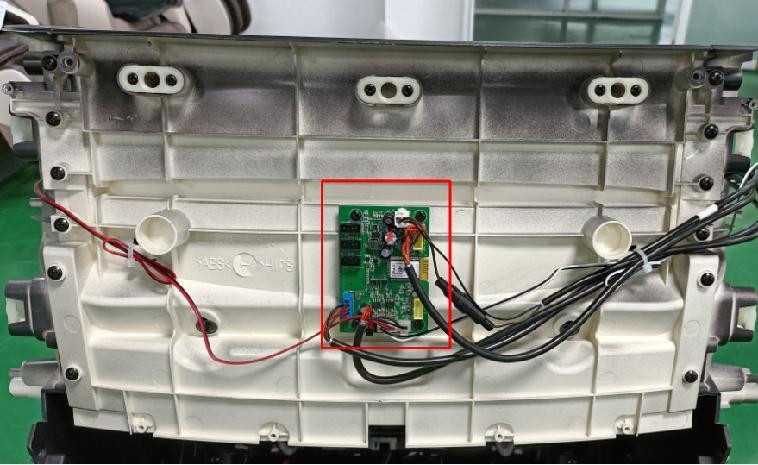 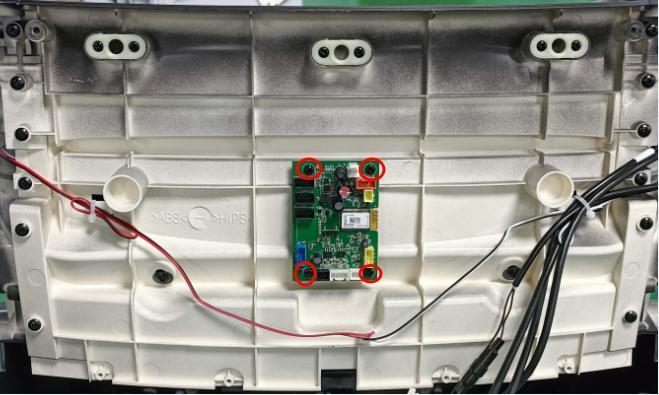 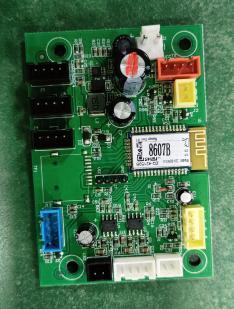 1. Disconnect the terminals of the Bluetooth PCB
2. remove 4 screws
3. Bluetooth PCB
7.2、disassembly of middle inner hood：
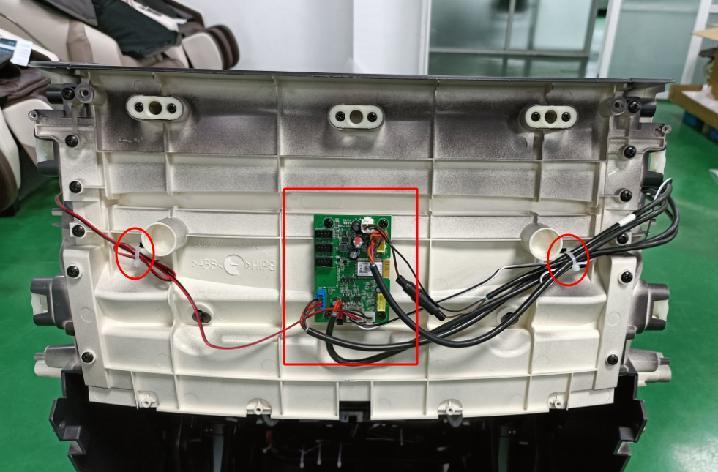 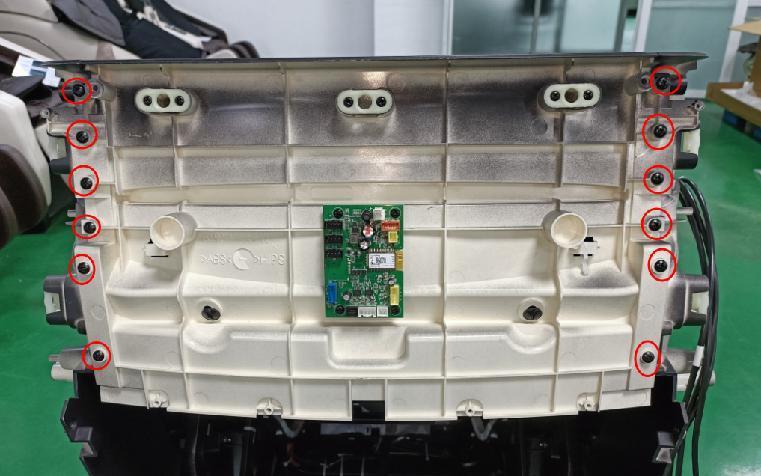 1. Disconnect the terminals of the Bluetooth PCB and cut off the cable ties
2. remove 12 screws
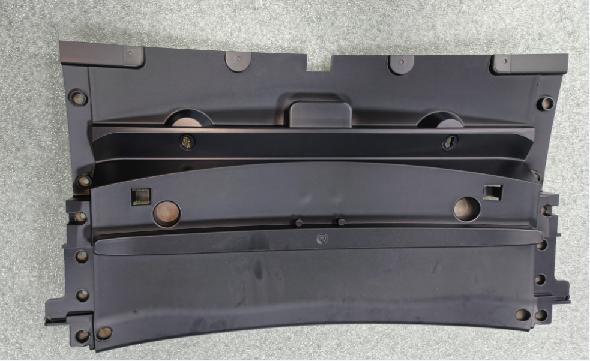 3. middle inner hood
8、disassembly of left&right speaker:(remove the middle outer hood first)
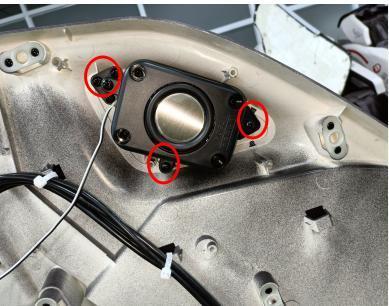 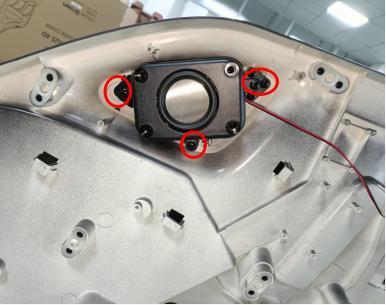 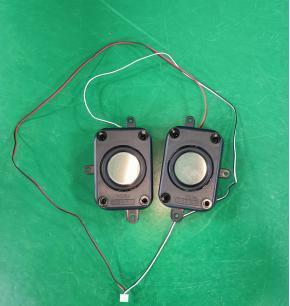 1. remove 3 screws
2 remove 3 screws
3 speaker
9、disassembly of right side panel :(remove the middle inner hood and speaker first）
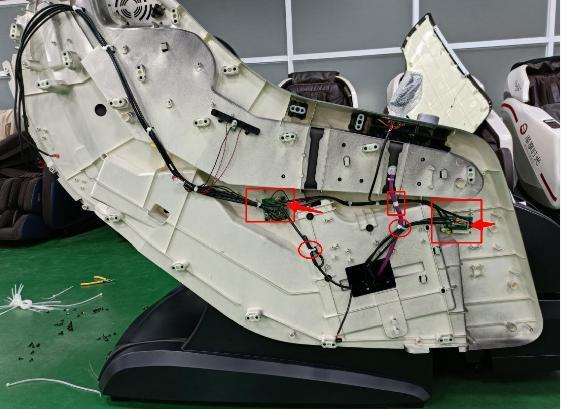 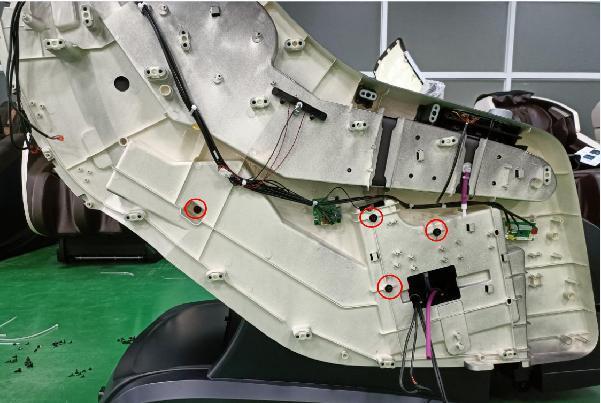 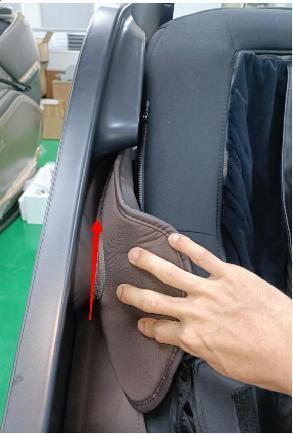 1 Cut off the cable ties, disconnect the terminals, and disconnect the air hose interface
3. unzip the zipper
2 remove 4 screws
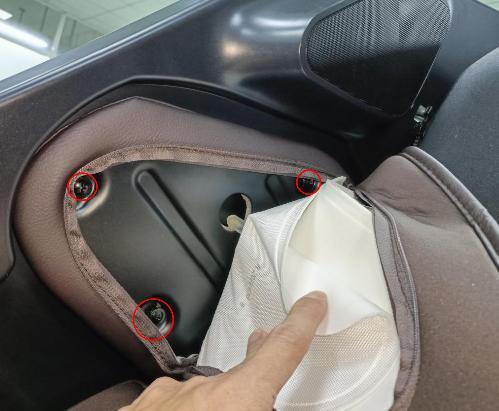 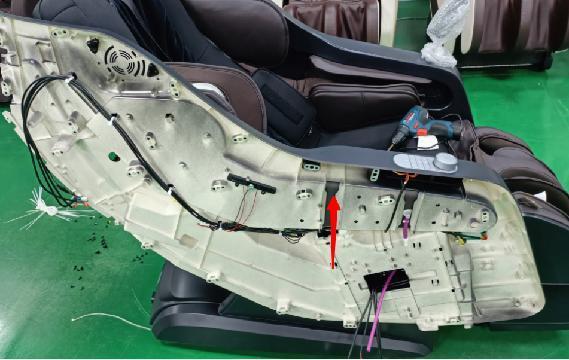 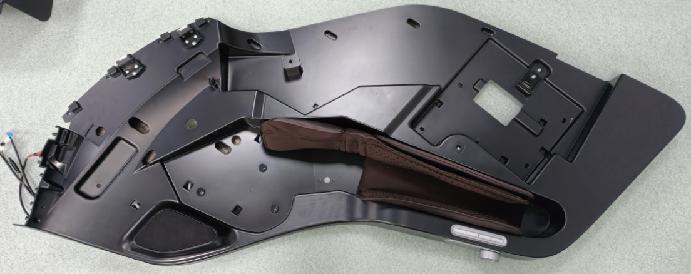 6 right side panel
5 Pull upwards to remove the right side panel
4. remove 3 screws
9.1、disassembly of side panel controller：
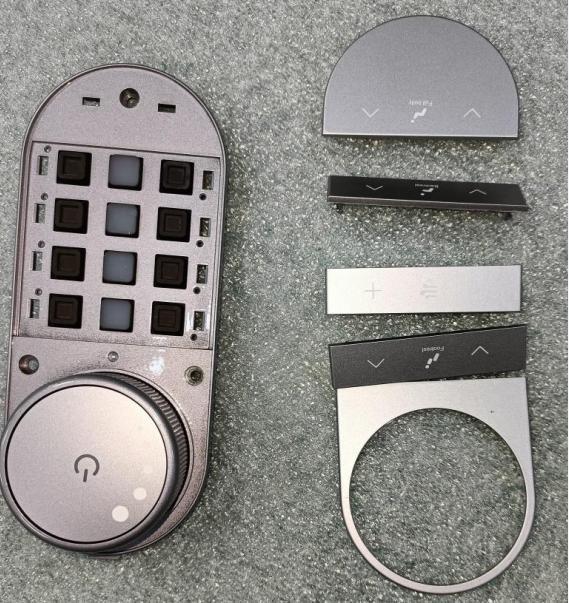 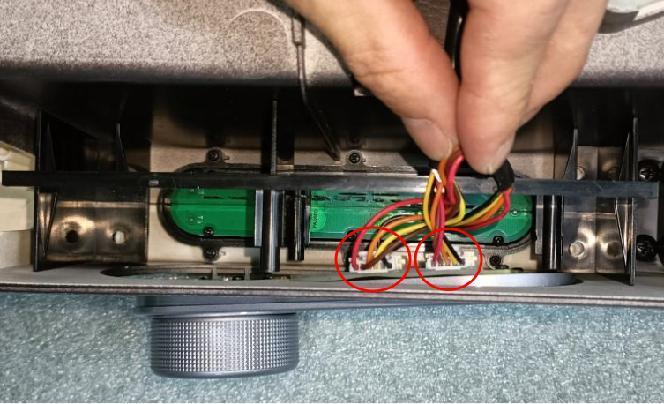 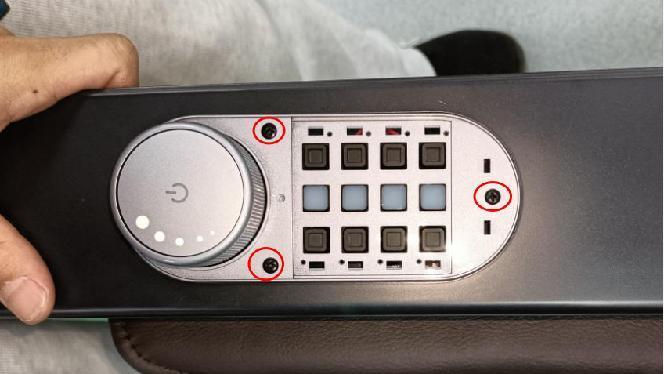 1.Disconnect the terminals
2 remove 3 screws
3 side panel controller
9.1.1、disassembly of side panel controller button：
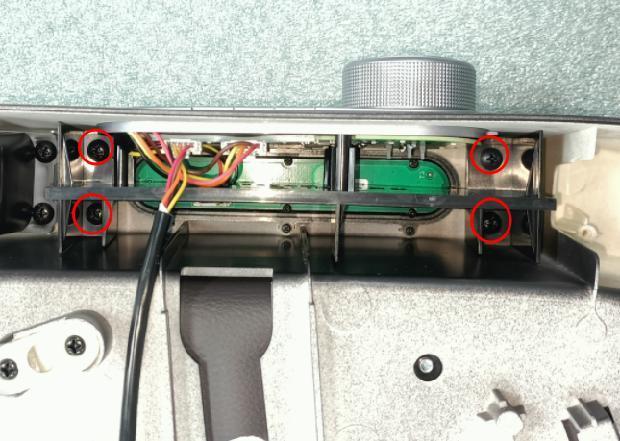 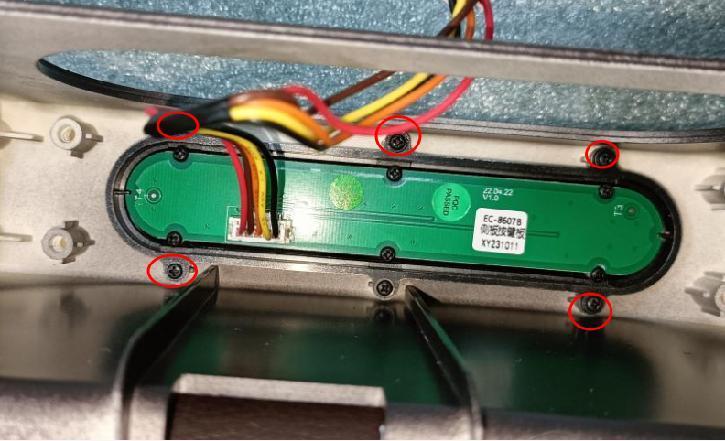 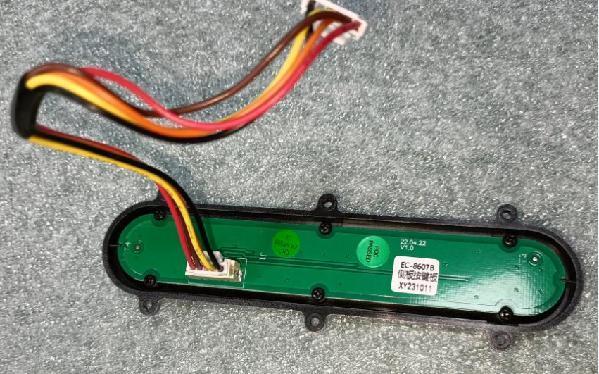 1. remove 4 screws
2 remove 6 screws
3 side panel controller button
10、disassembly of left side panel :(remove the middle inner hood and speaker first）
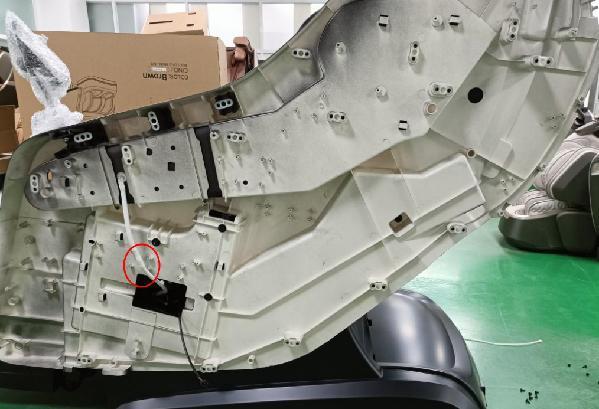 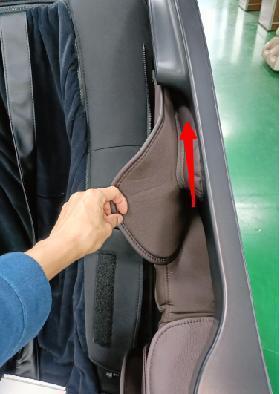 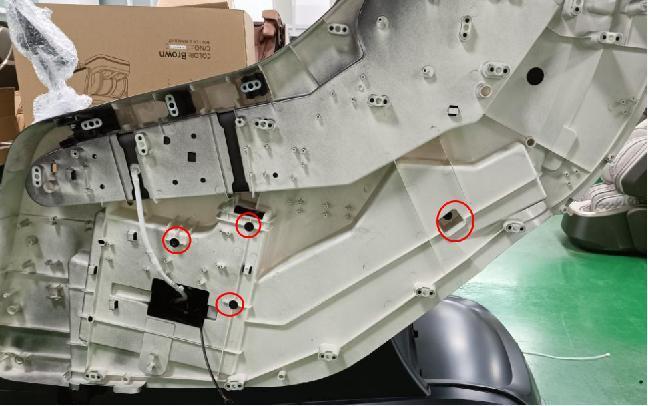 3.  unzip the zipper
1 Disconnect the air hose
2 remove 4 screws
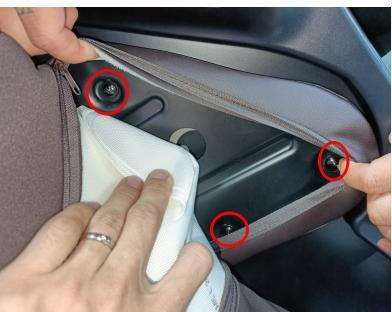 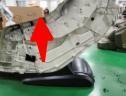 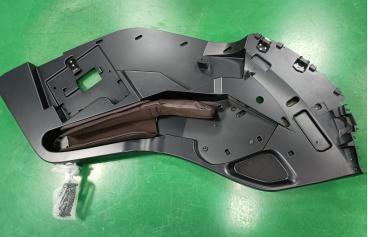 5 Pull upwards to remove the left side panel
6 left side panel
4. remove 3 screws
10.1、disassembly of remote control(remove the left side panel first)
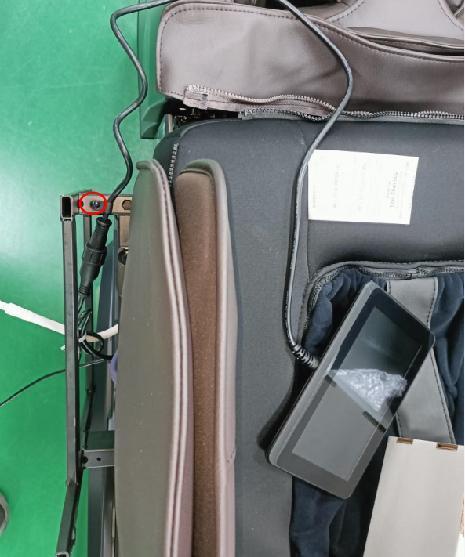 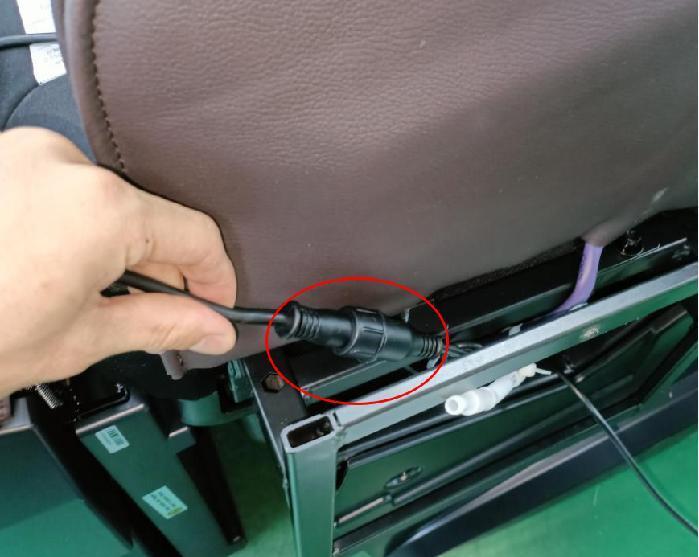 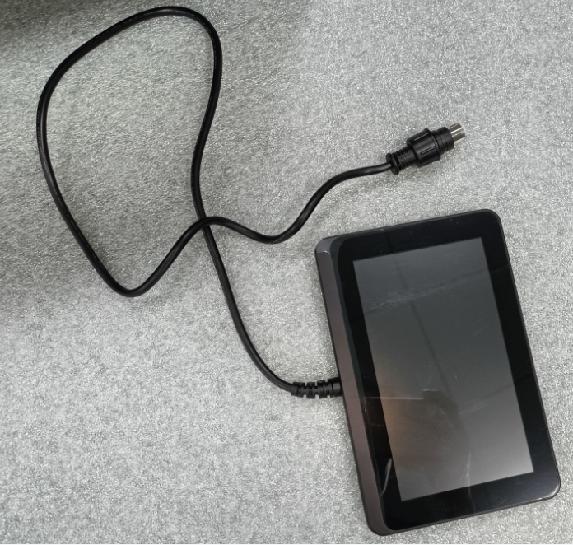 1 remove 1 screw
2 Disconnect the plug terminals
3 remote control
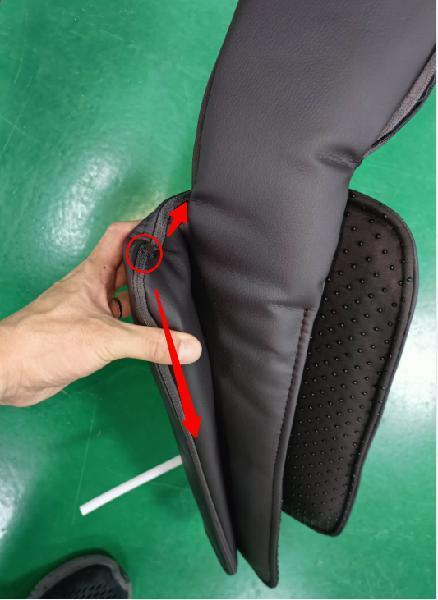 11、disassembly of armrest airbag：
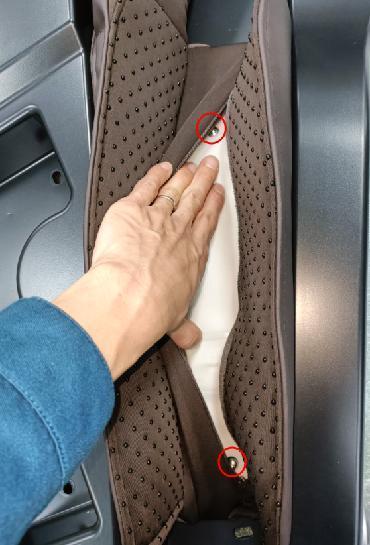 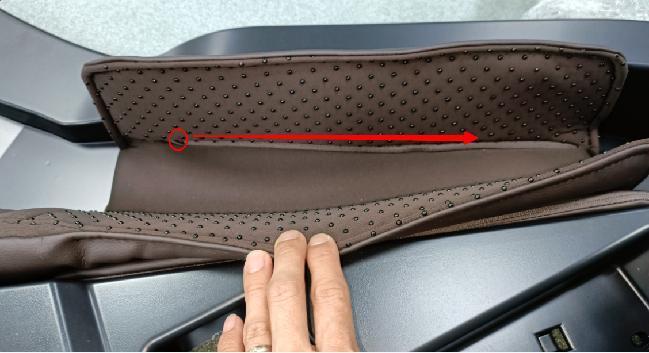 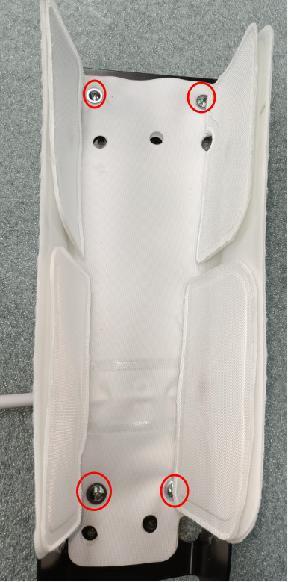 2 remove 2 screws
3 unzip the zipper，remove the cover
1 unzip the zipper
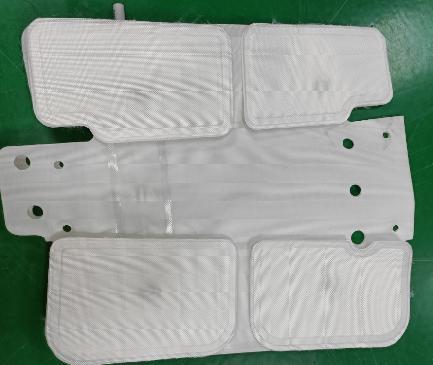 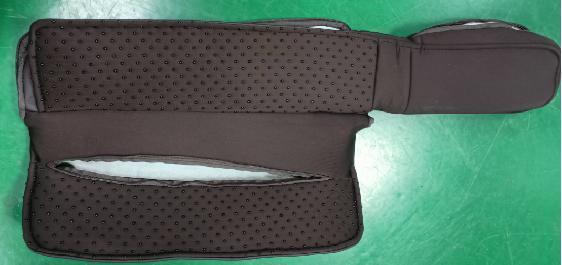 4 armrest cover
5 remove 4 screws
6 armrest airbag
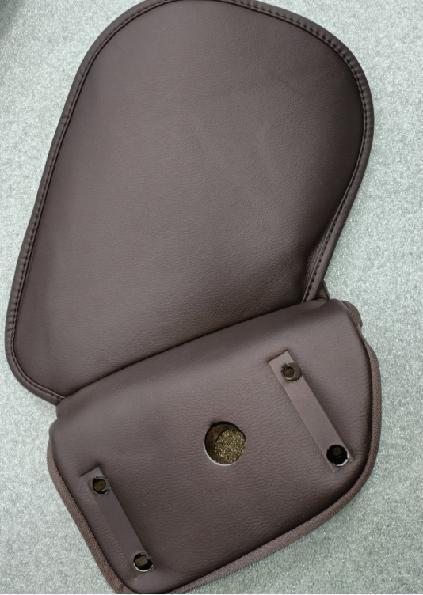 12、disassembly of shoulder airbag:(remove the left&right side panel first)
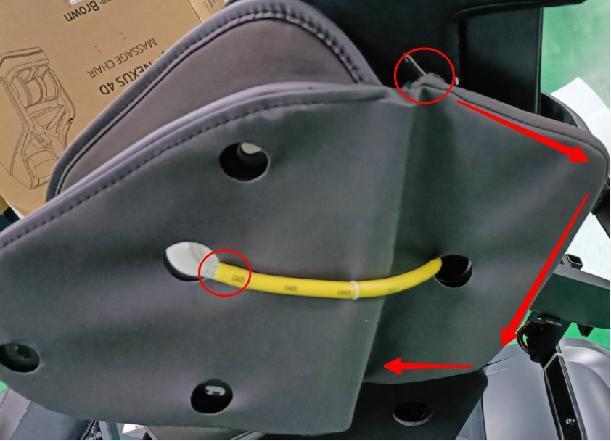 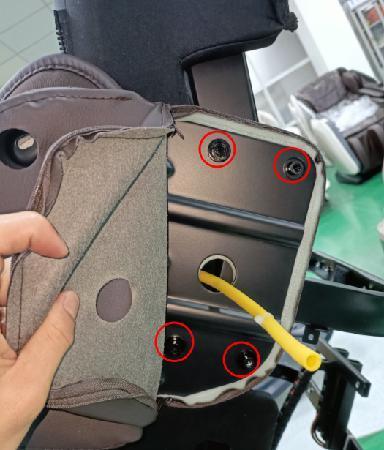 1 Disconnect the air hose interface and unzip the zipper
3 remove the cover
2 remove 4 screws
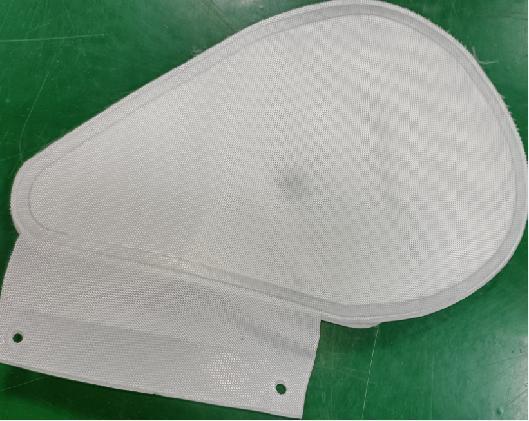 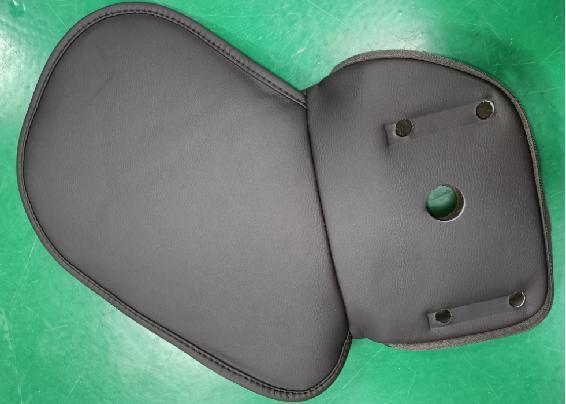 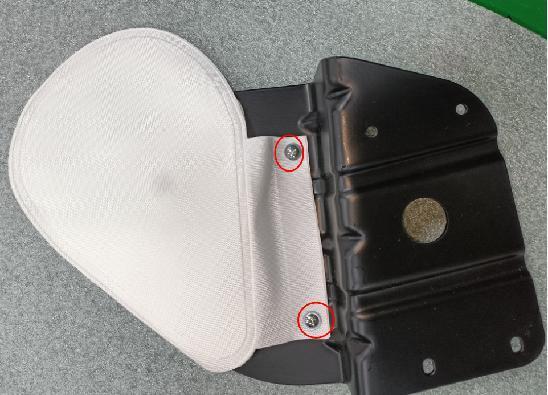 4 shoulder cover
5 remove 2 screws
6 shoulder airbag
13、disassembly of side seat airbag:(remove the left&right side panel first)
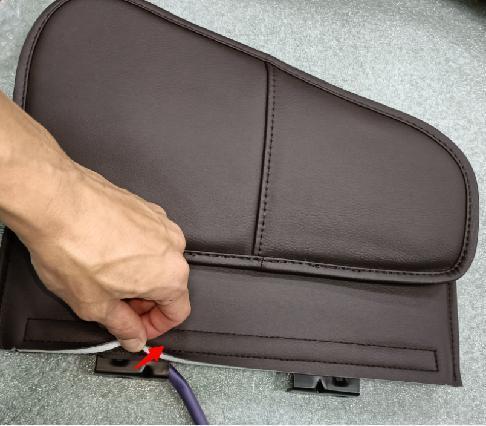 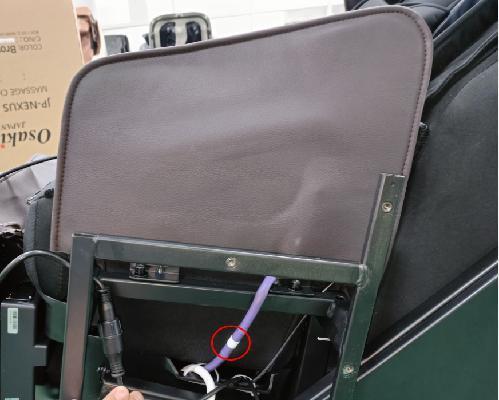 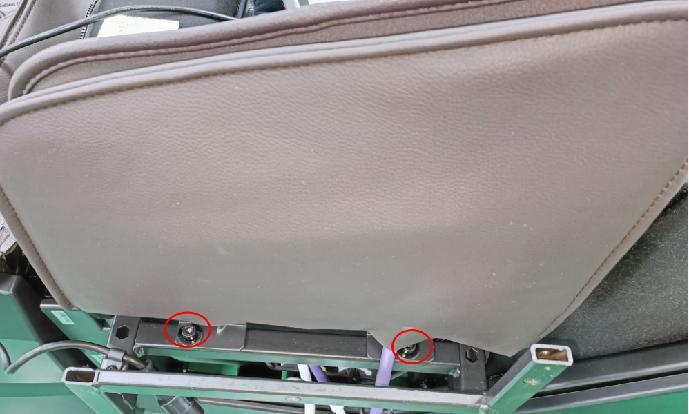 3 remove the cover
1 Disconnect the air hose interface
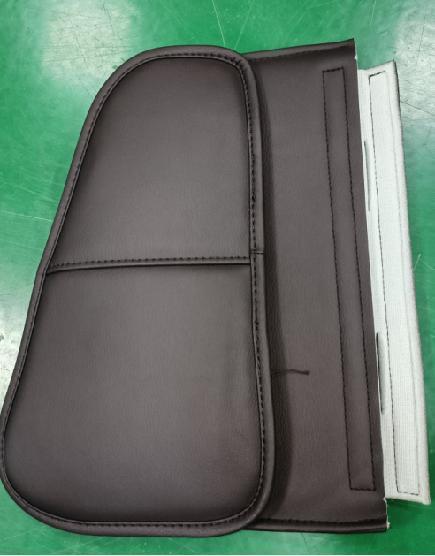 2 remove 2 screws
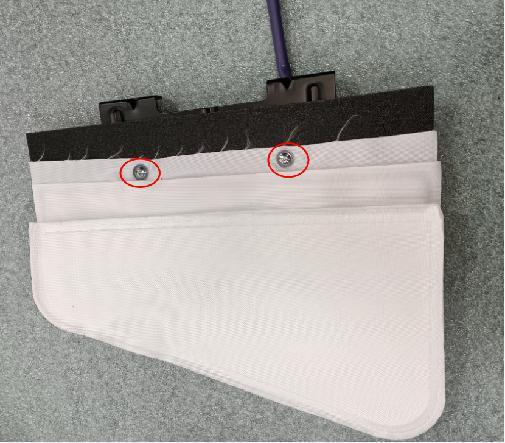 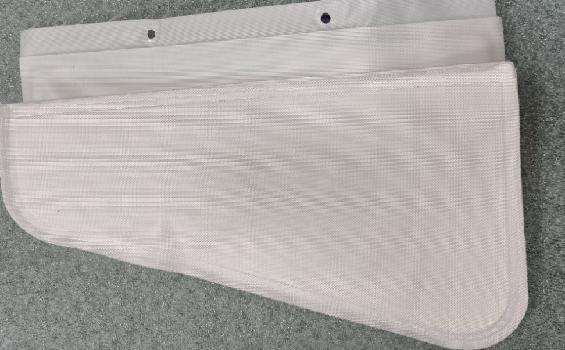 6 side seat airbag
5 remove 2 screws
4 side seat cover
14、disassembly of backrest cable：
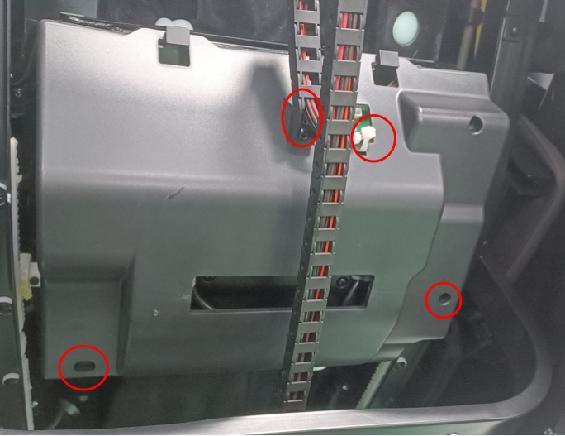 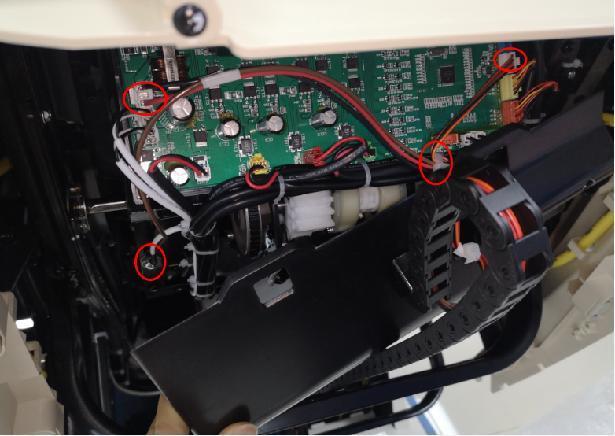 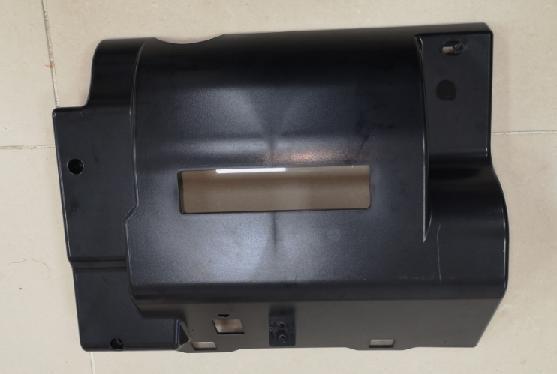 2.Unplug the terminal, remove the ground wire, and cut the cable tie
1.remove 4 screws and cut cable tie
3.gear box protective cover
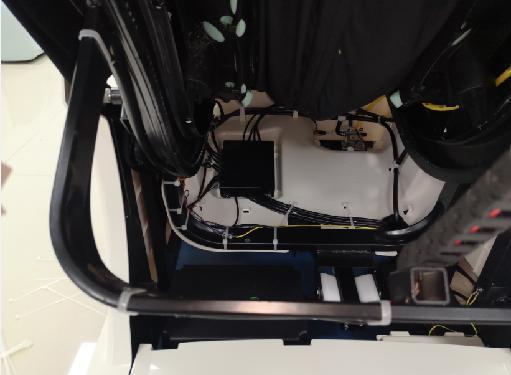 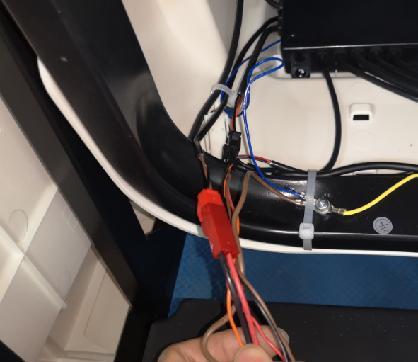 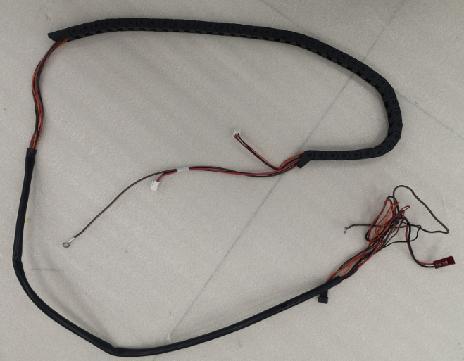 5.Unplug the terminal, remove 1 screw, and take off the ground wire
4.remove 2 screws and cut cable tie
6 backrest cable
15、disassembly of gear box：
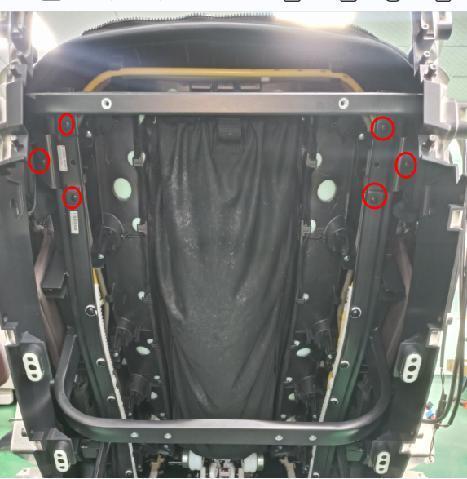 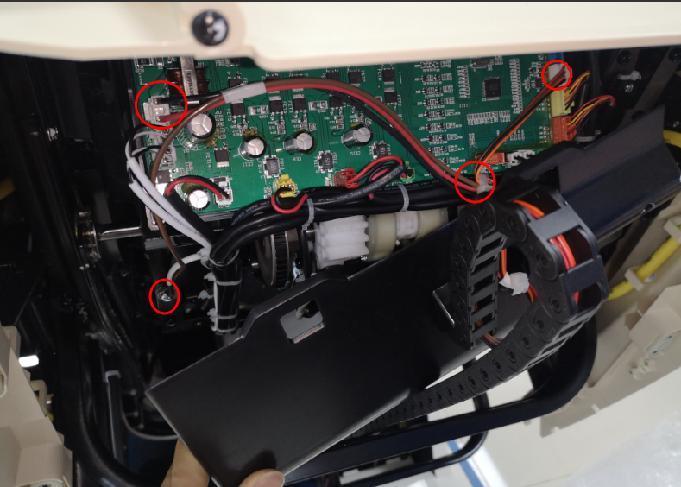 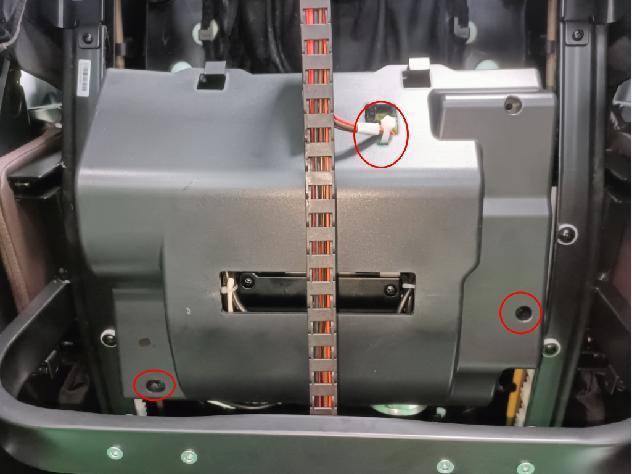 1 remove 6 screws
2 Remove two screws, cut the cable tie, and take off the protective cover
3 Unplug the terminal, remove the ground wire, and cut the cable tie
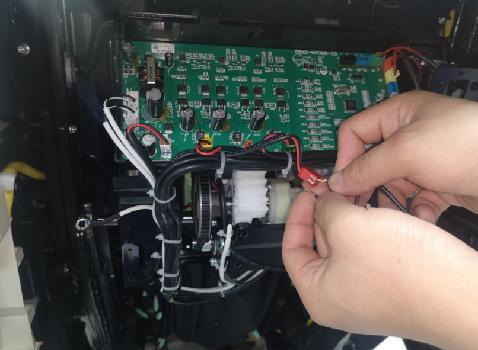 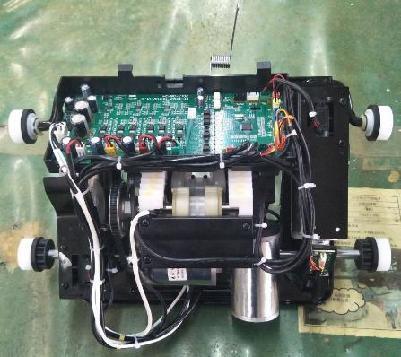 4 Connect the red terminal to an external 24V power supply to move the gear box up and down for removal
5 gear box
16、disassembly of main PCB box:main PCB
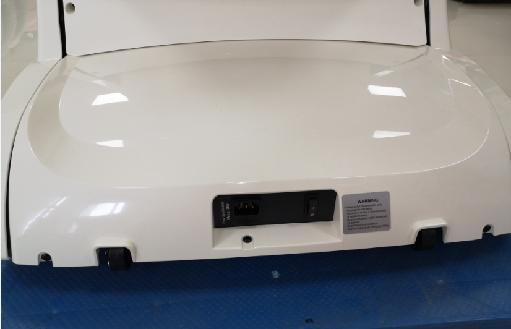 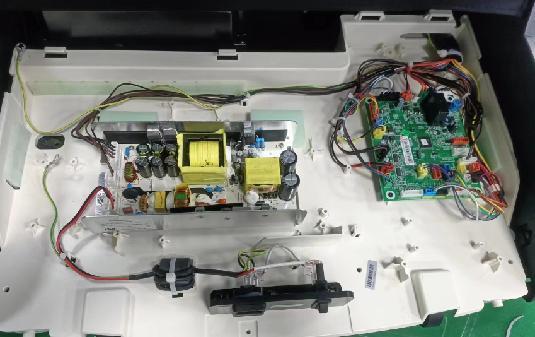 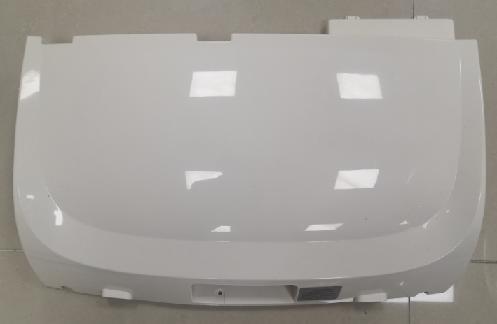 1.remove 3 screws，remove the cover of the main PCB box
2.main PCB box
3.cover of the main PCB box
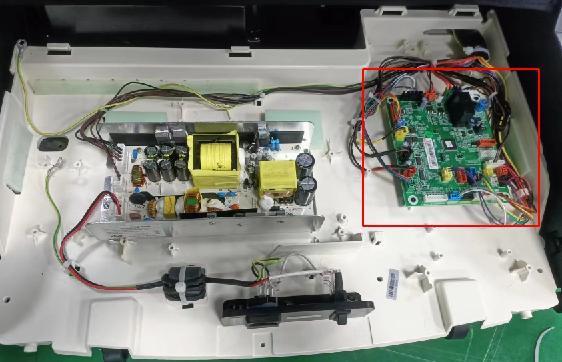 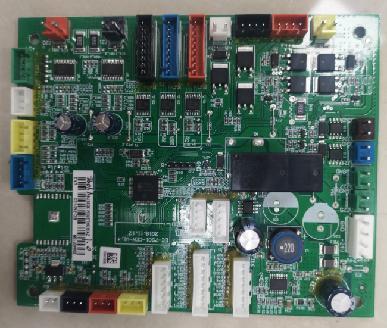 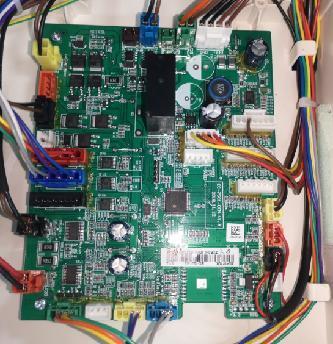 6.main PCB
5.Disconnect the terminals of the main PCB and remove 4 screws
4.main PCB
16.1、disassembly of main PCB box:power PCB
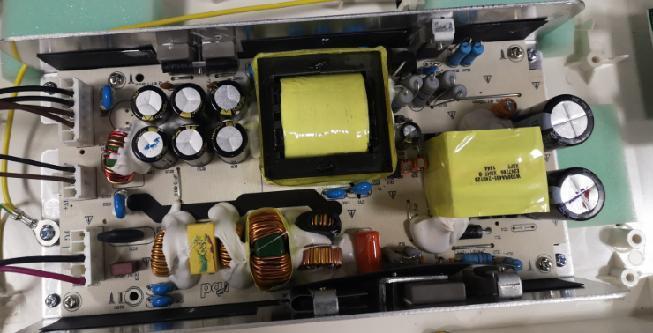 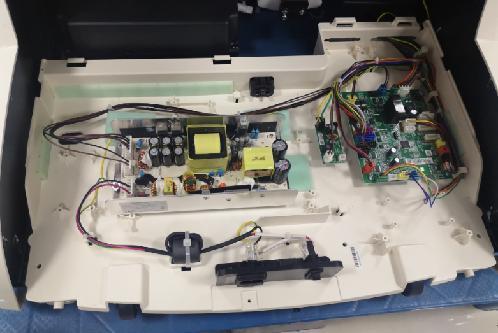 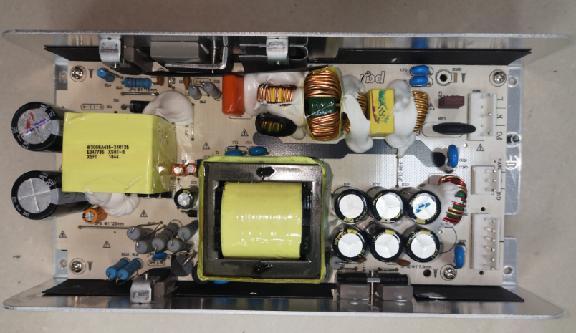 1.power PCB
2.remove 5 screws
3.power PCB
17、disassembly of backrest actuator：
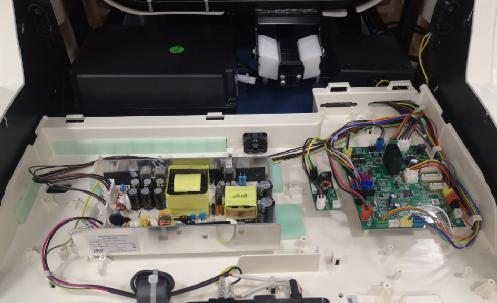 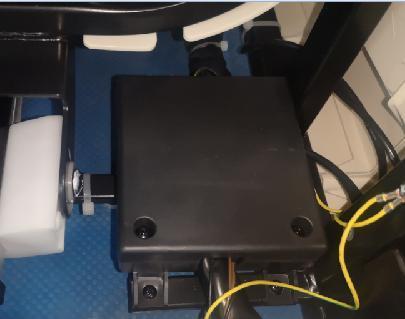 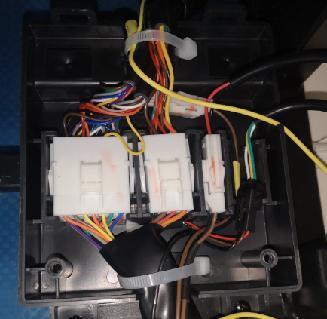 A.switch box
B.open the box
C.disconnect the terminals
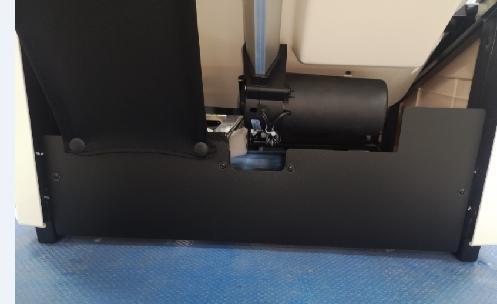 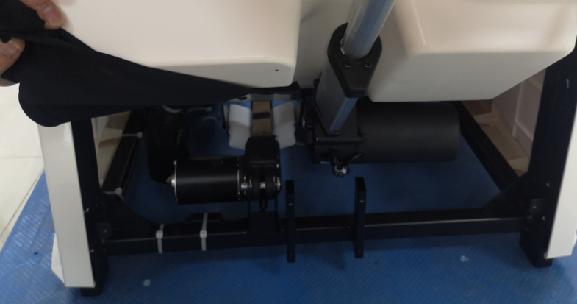 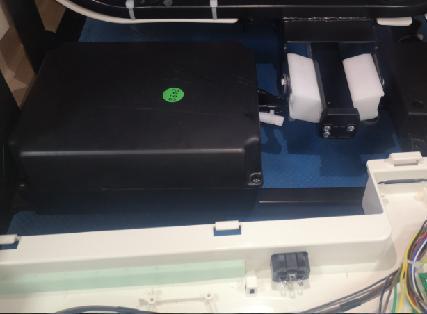 E.cut cable，remove the shaft
D.remove 4 screws
F.remove 2 screws
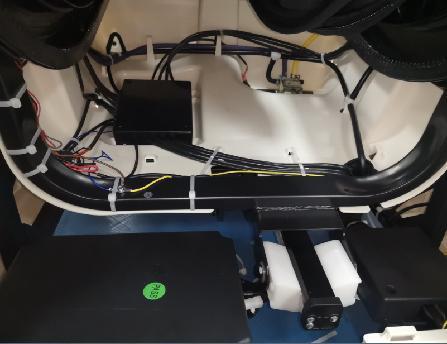 A.cut cable tie
18、disassembly of legrest actuator：
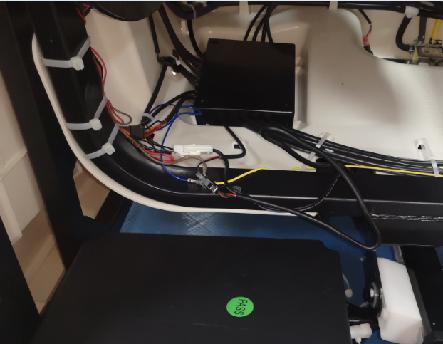 B.disconnect the terminals
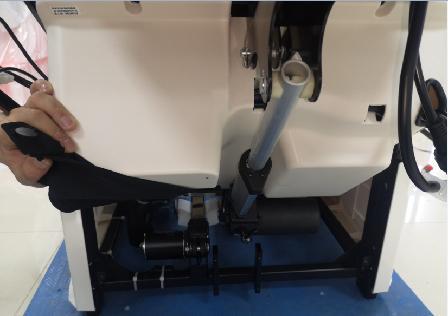 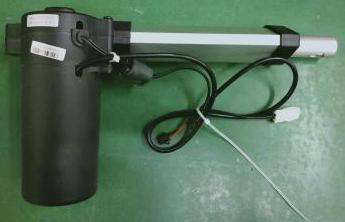 C.take down the shaft
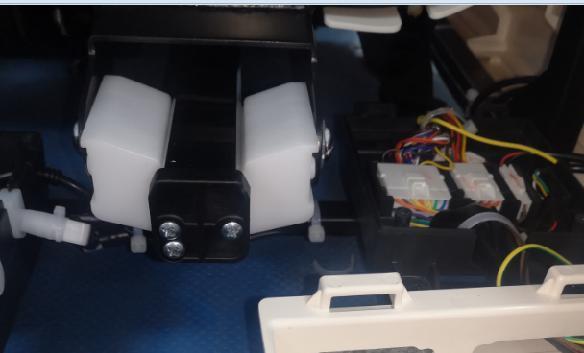 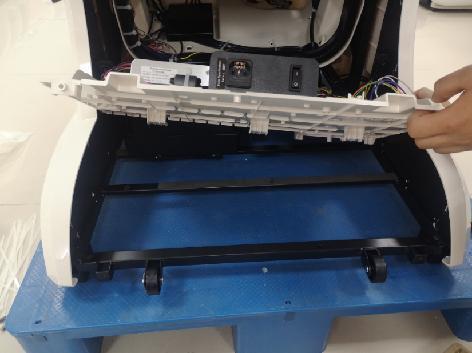 19、disassembly of air pump：
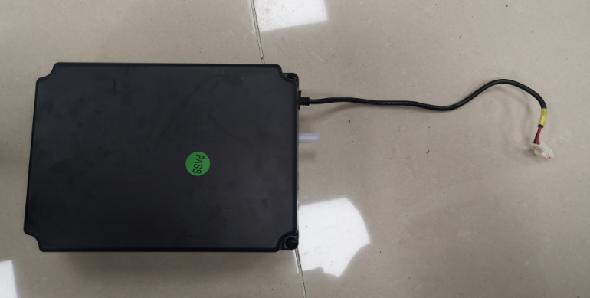 B.cut cable tie，disconnect the terminal
A.remove 2 screws
C.remove 4 screws
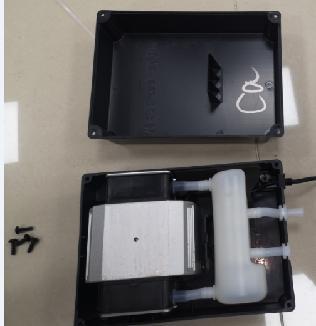 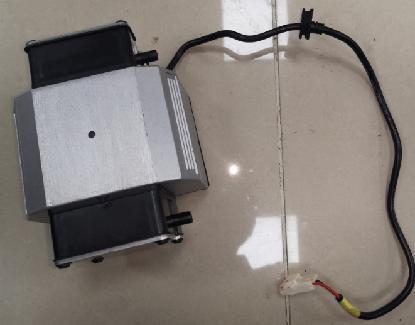 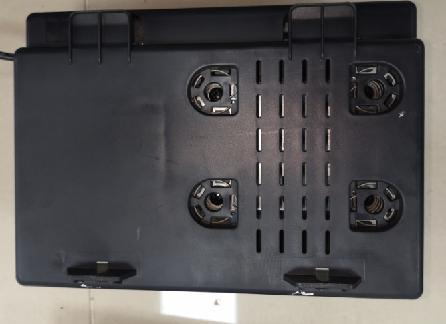 E.remove 4 screws
D.open the box
F.air pump
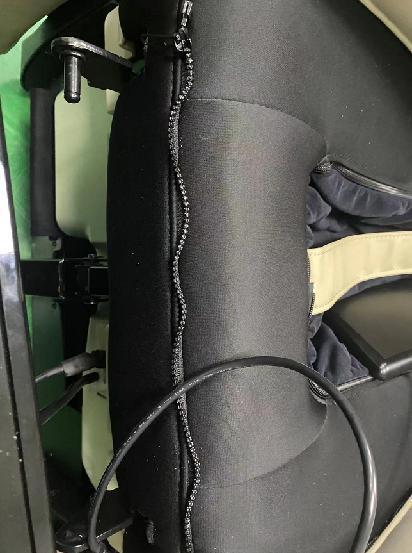 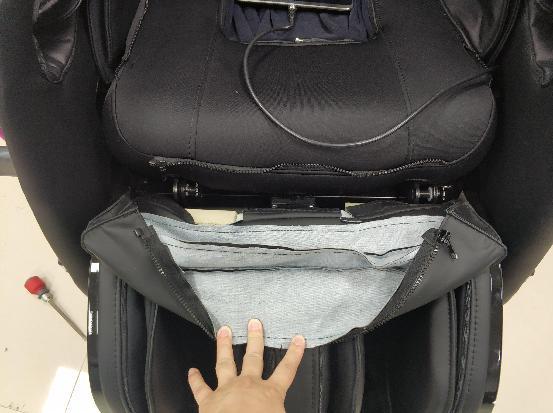 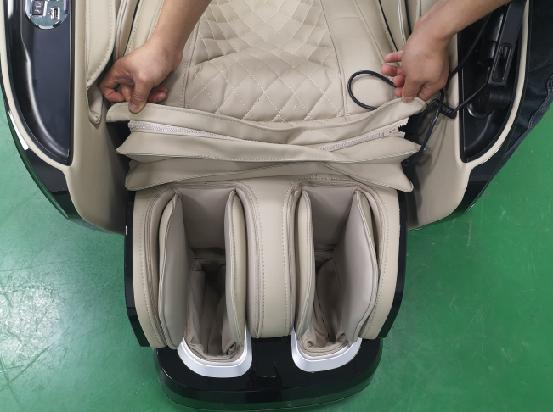 20、disassembly of the legrest：
1.unzip the zipper
2.Remove the blocking on both sides of the legrest
3.disconnect the terminal and air hose
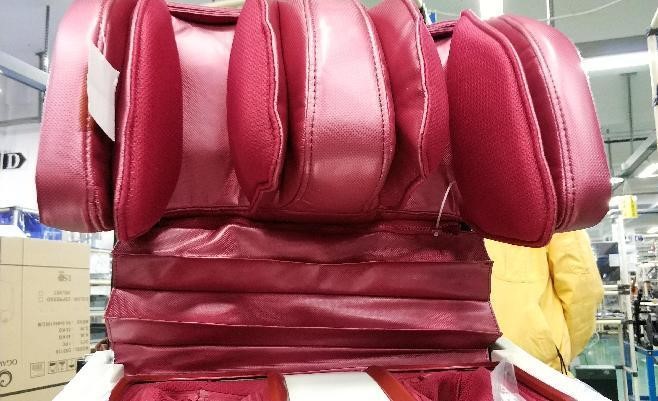 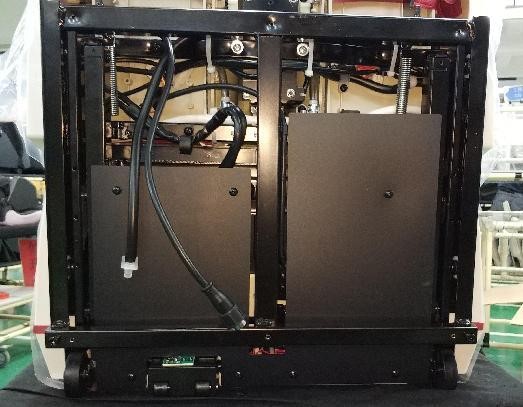 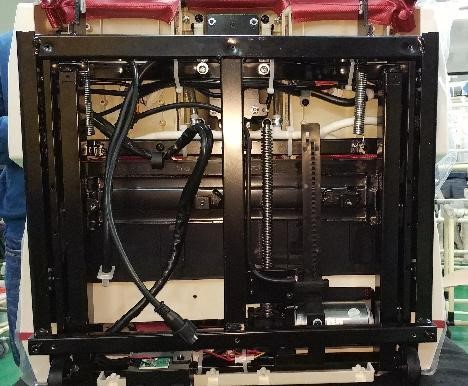 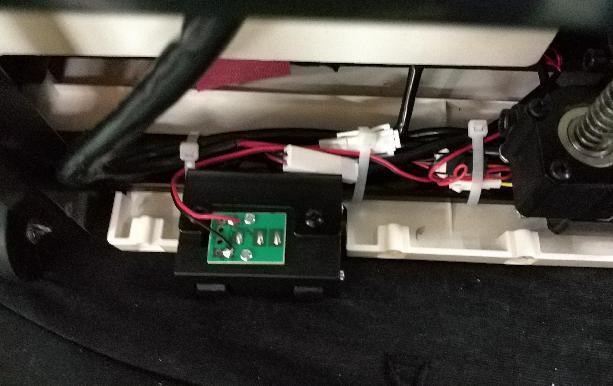 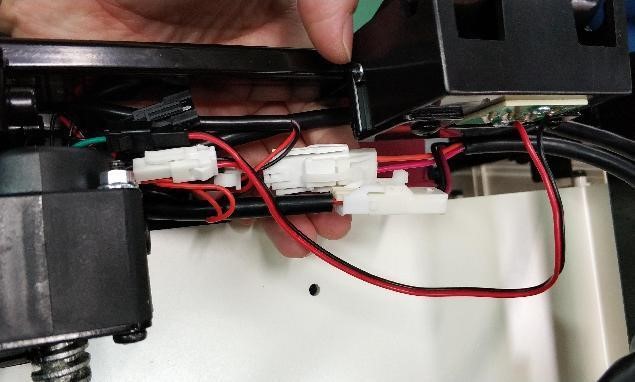 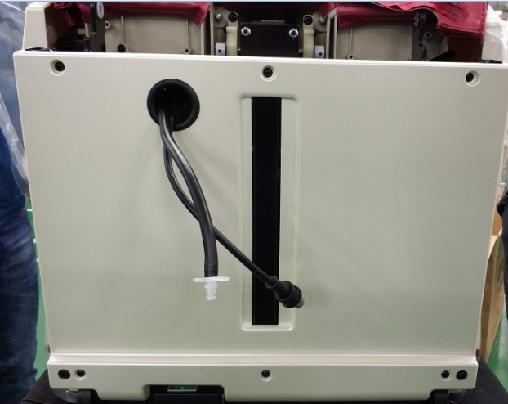 21、disassembly of the upper legrest:(remove the legrest first)
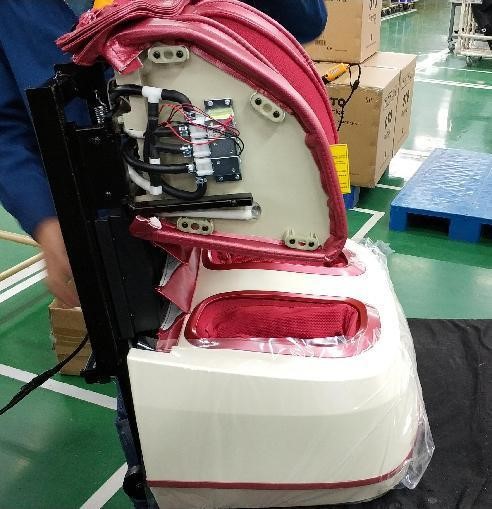 3.remove the screws
1.extend the legrest
2.unzip the zipper
4.remove the screws
5.Cut off the cable tie
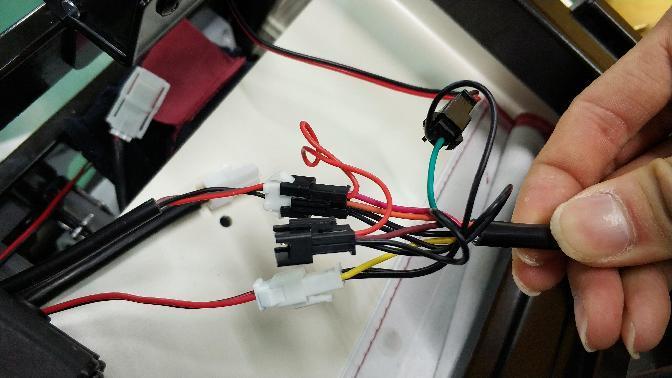 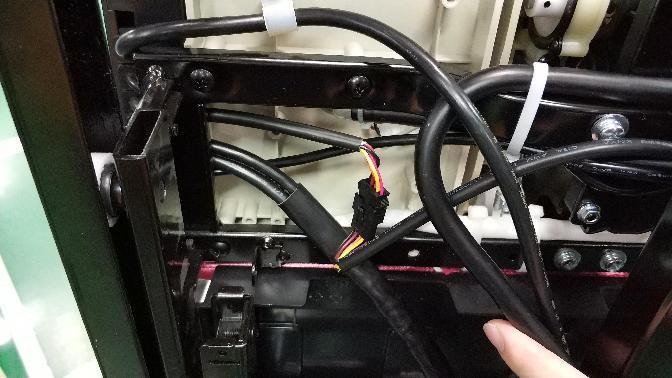 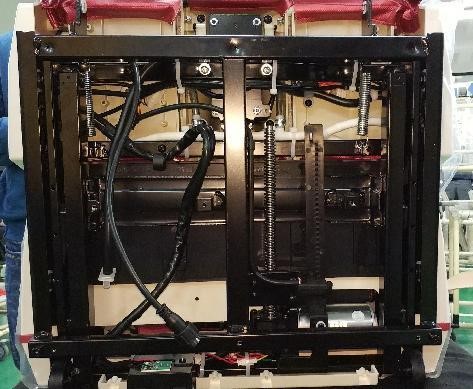 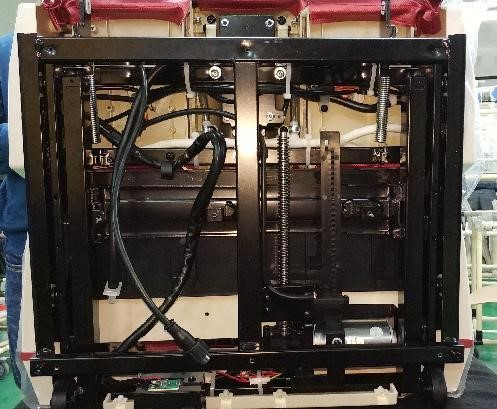 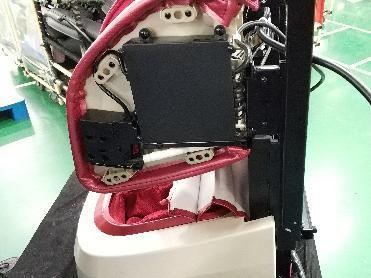 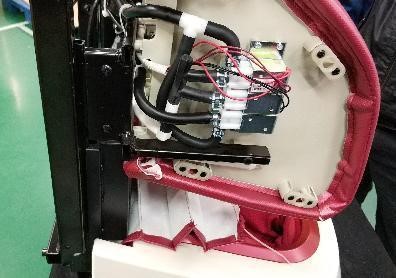 6.Unplug the terminal
7.Remove the spring
8.Unplug the terminal
9.remove the screws
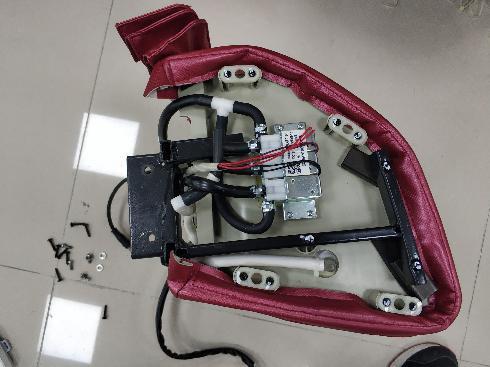 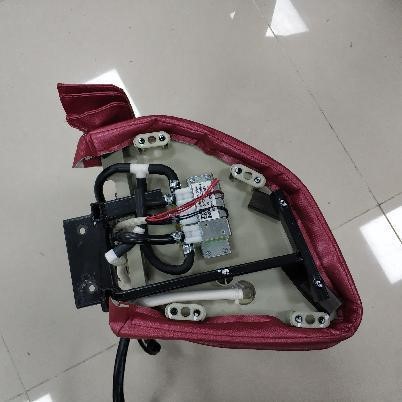 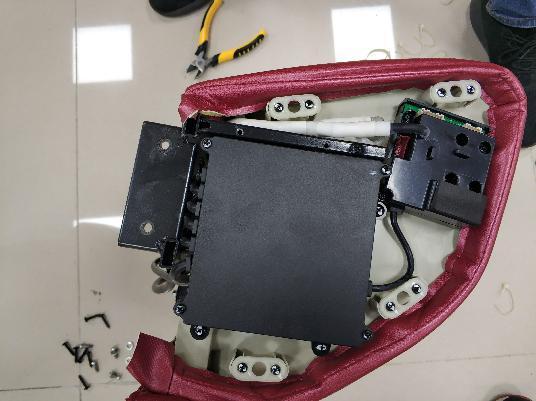 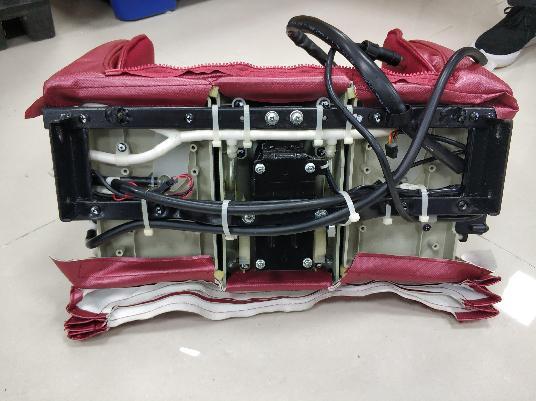 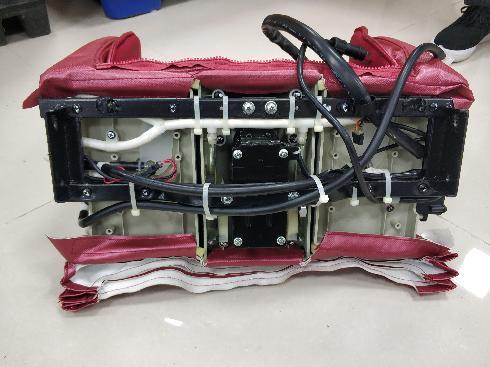 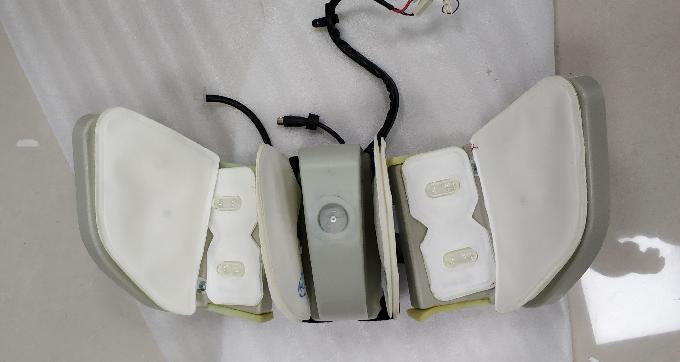 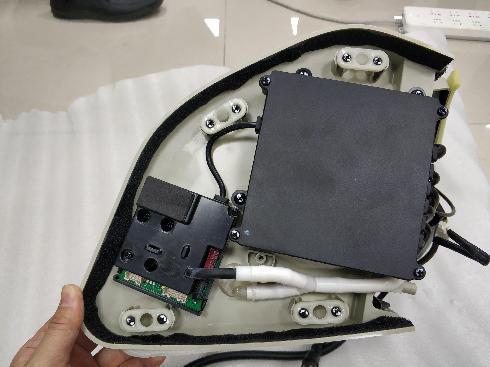 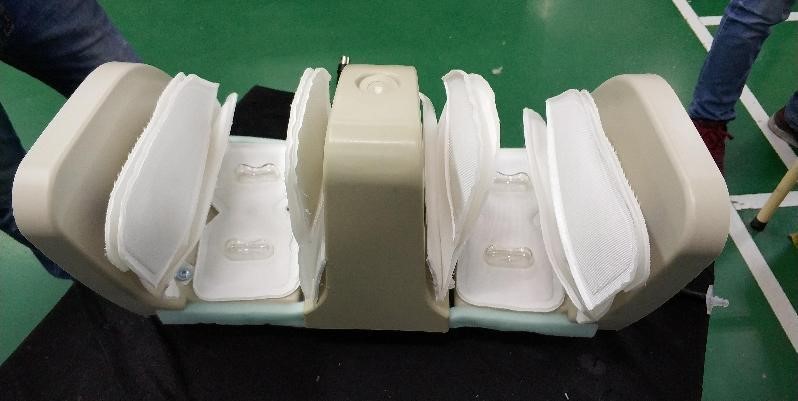 10.Tear off the sticky fur buckle to replace the upper legrest leather cover
11.remove the screws
12.Unplug all the air hose to replace all the airbags
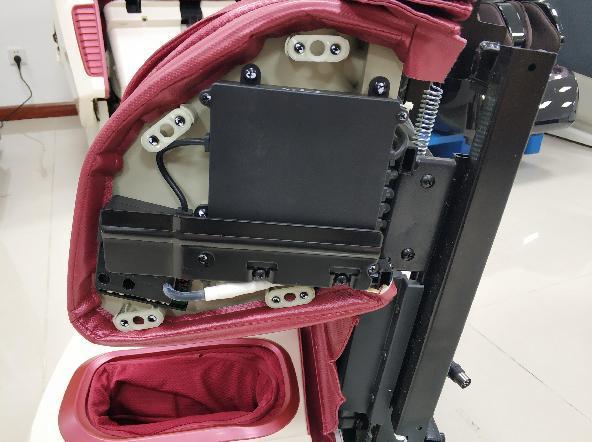 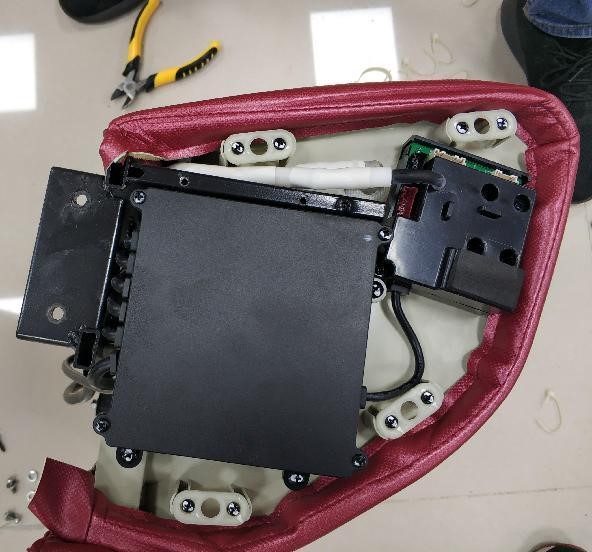 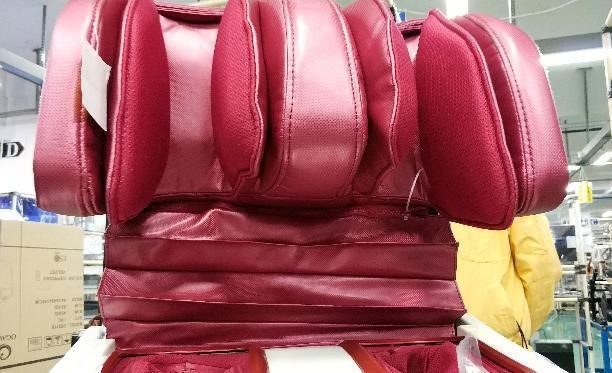 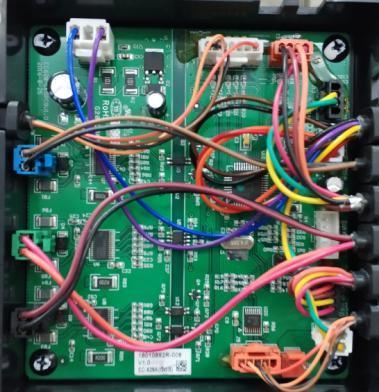 22、disassembly of legrest PCB
1.Prise open the left side decorative cover of the upper legrest
2.remove the screws
4.remove the screws and unplug all the terminals
3.remove the screws
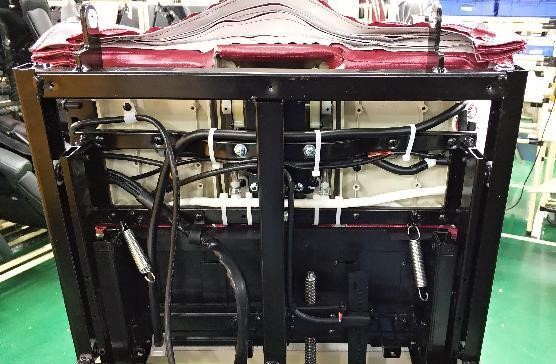 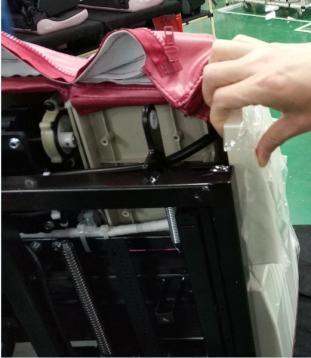 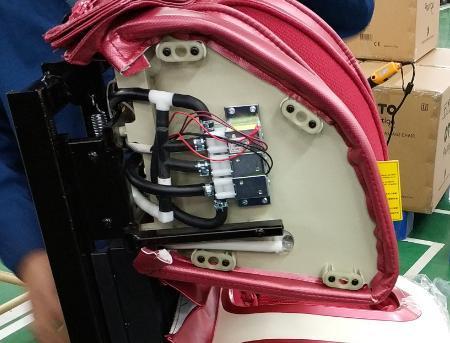 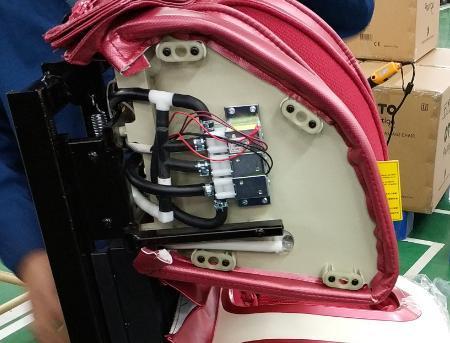 23、disassembly of legrest air valve:(remove the legrest first)
1.Prise open the left side decorative cover of the upper legrest
2.Cut off the cable tie and disconnect the air valve connection line
4.remove the screws
3.Use needle-nose pliers to remove the metal cable tie and then unplug the air hose
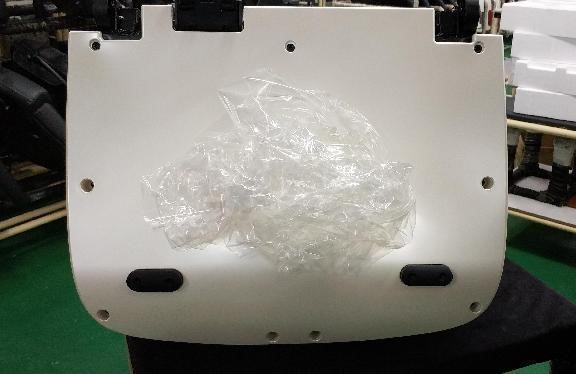 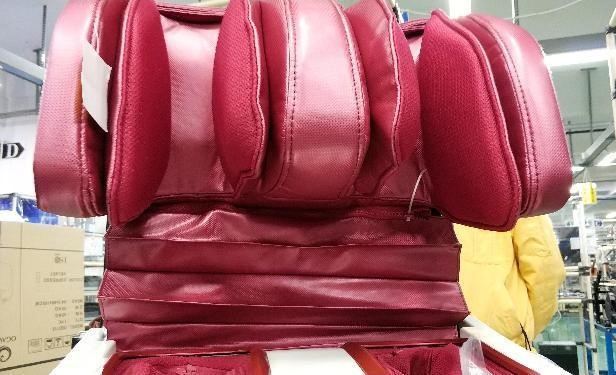 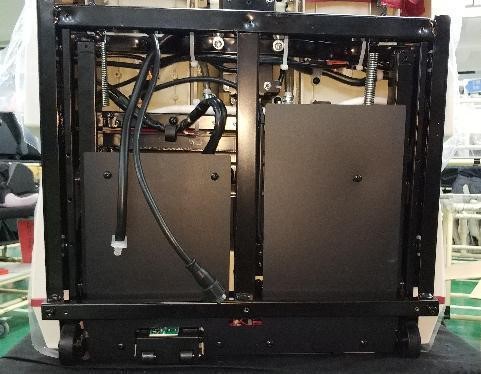 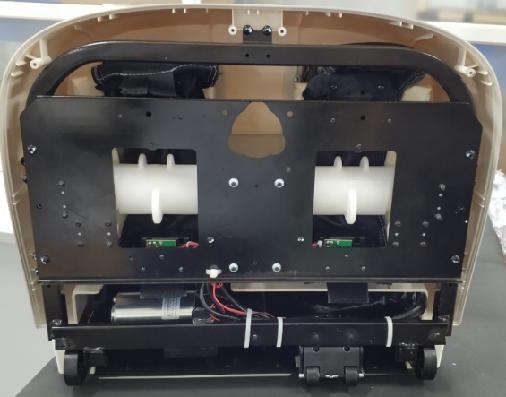 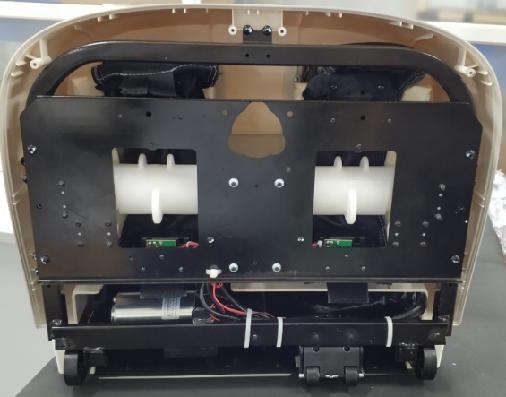 24、disassembly of foot massage:remove the legrest first
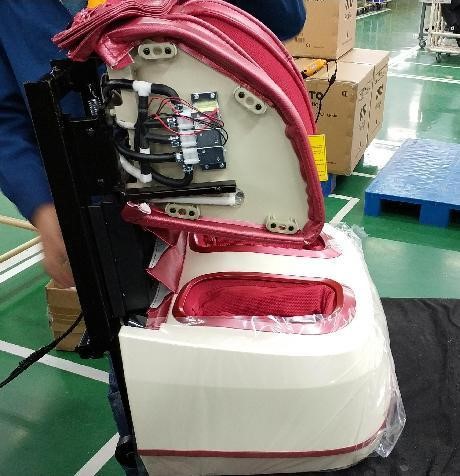 1.extend the legrest
2.unzip the zipper
3.remove the screws
4.remove the screws
5.remove the screws
6.remove 6 screws
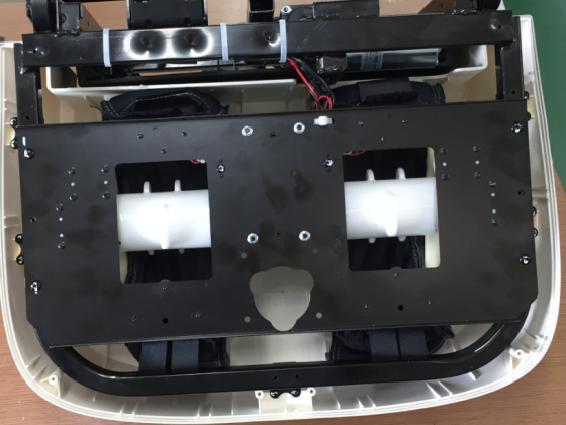 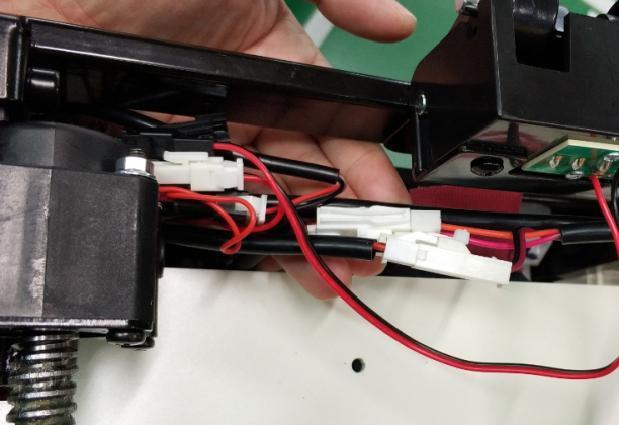 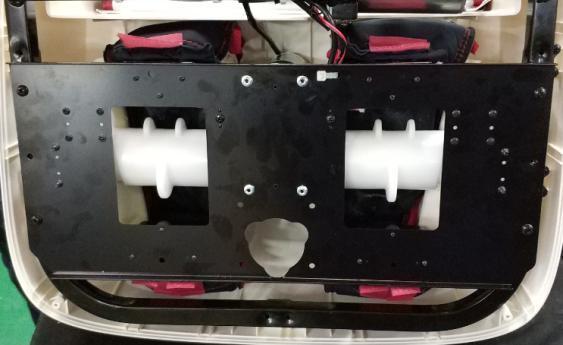 7 cut off the cable tie, disconnect the connection line
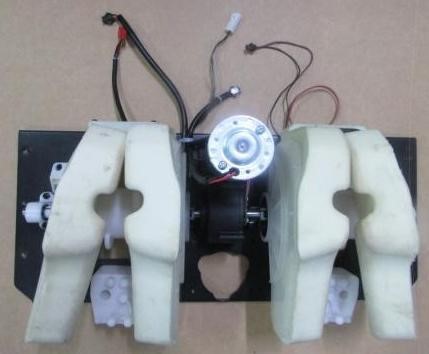 8.remove the screws
9.foot massage
25、disassembly of the under seat PCB：
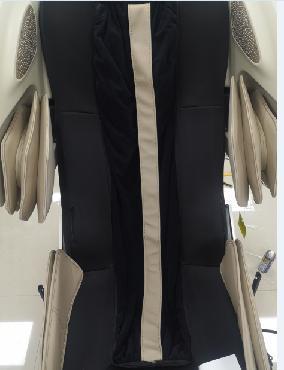 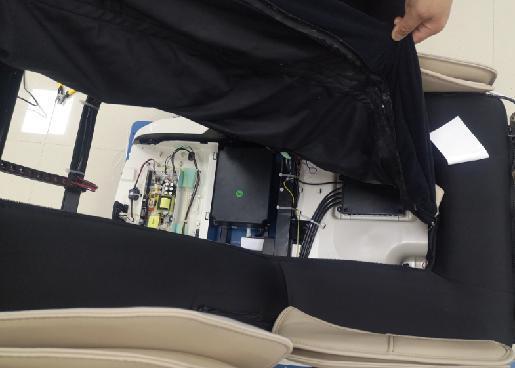 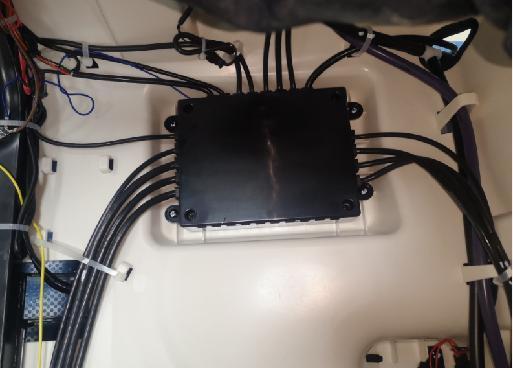 B.under seat PCB box and air valve
A.unzip the zipper
C.remove 4 screws
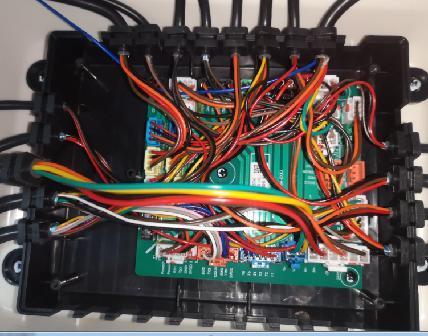 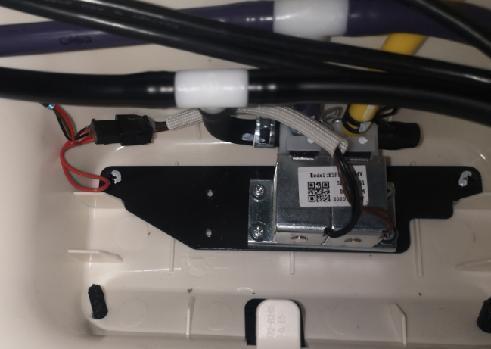 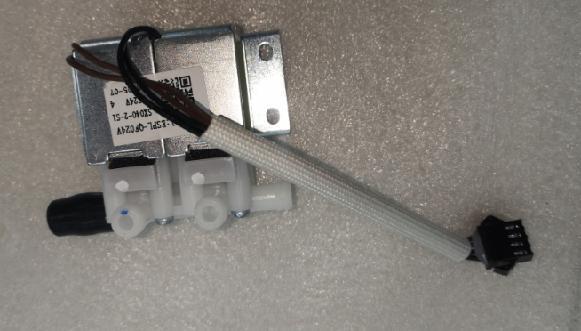 D.under seat PCB
F.disconnect the terminal and remove 4 screws
G.air valve(under seat)
5、Massage chair fault judgment
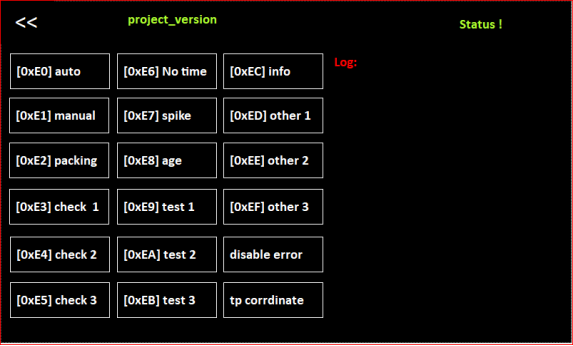 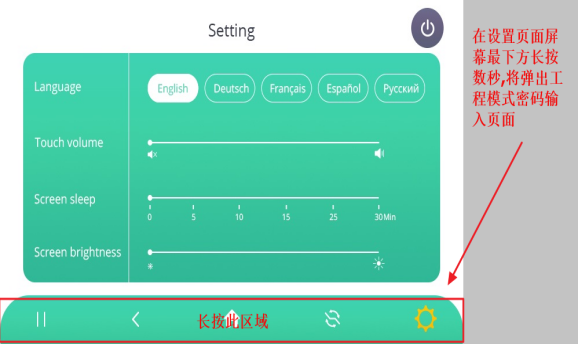 Long press this area
5、Massage chair fault judgment
【Testing process 】 
----------------------------------------------------------------------
Backrest actuator: back to the lowest -- > up to the highest
legrest actuator: up to the highest -- > down to the lowest
legrest extension: extend -- > retract
mechanism up and down: down to the lowest -- > up to the highest
mechanism 3D expansion: strongest -- > weakest
mechanism width: narrowest -- > widest
mechanism knocking: knock all the time first, and then stop knocking after the above steps are completed
Air pump: normally open
Air valve: open 2S -- > Close 2S and keep cycling.
mechanism heating: always on.
Projector: always on.
Logo light: always on.
leg kneading: keep it open.
Foot kneading: keep it open.
5、Massage chair fault judgment
5、Massage chair fault judgment
5、Massage chair fault judgment
5、Massage chair fault judgment
5、Massage chair fault judgment